1
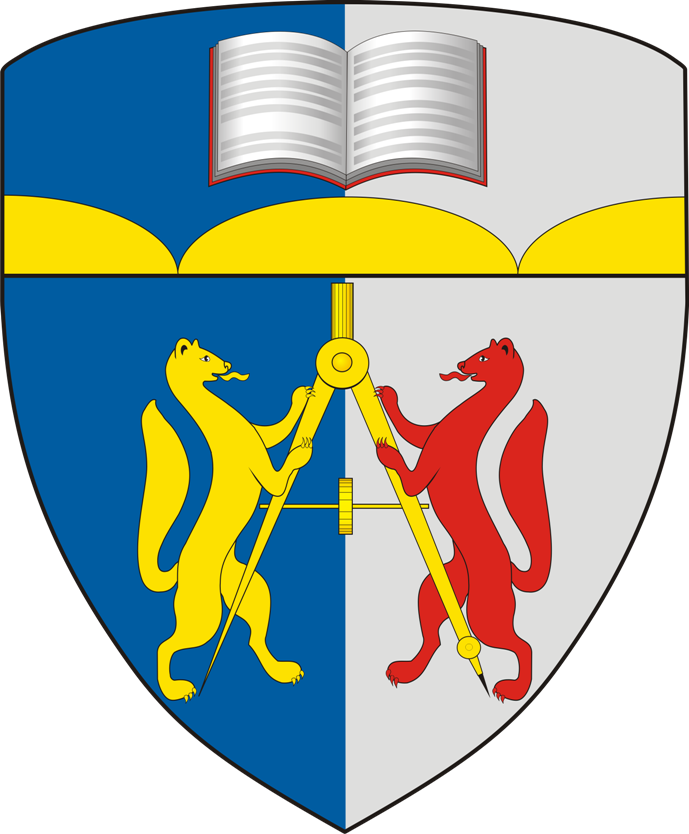 Новосибирский государственный архитектурно-строительный
университет (Сибстрин)
XIX международная научно-практическая конференция
НОВЫЕ ИНФОРМАЦИОННЫЕ ТЕХНОЛОГИИ В ОБРАЗОВАНИИ
Разработка функционала учета образовательных программ и формирования рабочих программ дисциплин на базе«1С:Университет ПРОФ»
Начальник управления
информатизации

Суханов А.С.
Управление информатизации,  2019
2
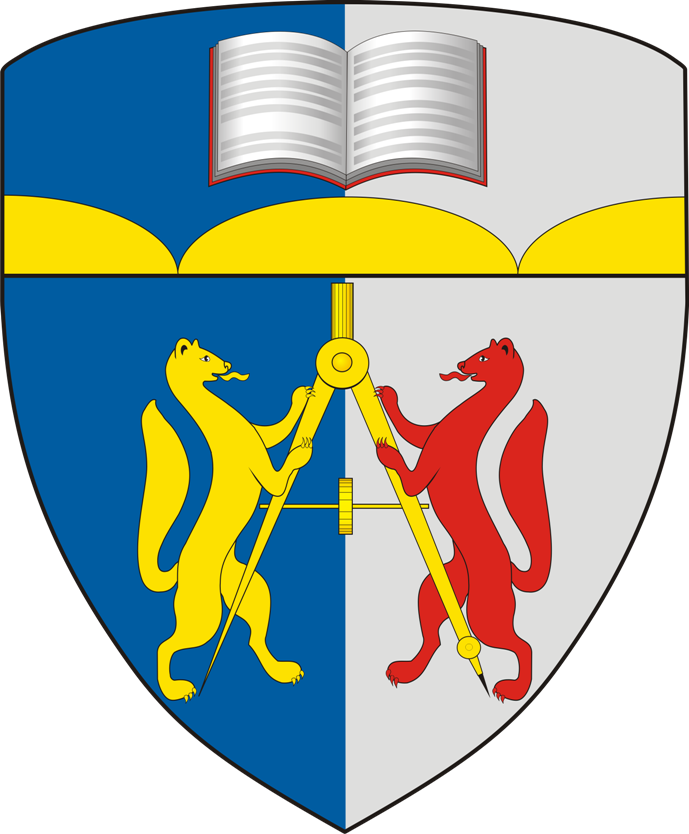 Новосибирский государственный архитектурно-строительный
университет (Сибстрин)
УНИВЕРСИТЕТ
Один из старейших вузов города Новосибирска, основан в 1930 году.    Крупный научно-образовательный комплекс, осуществляющий деятельность в сфере довузовского, высшего и дополнительного образования, выполняющий научные исследования по широкому спектру проблем в области архитектуры и строительства.     В состав университета входят 4 института, 4 факультета, 26 кафедр, 4 учебных корпуса. На территории студенческого городка расположены 4 студенческих общежития, крупный спортивно-оздоровительный комплекс, стадион и лыжная база.
Многоуровневое обучение по 11 направлениям (специальностям) подготовки высшего образования.

В университете в настоящее
время обучается порядка 4000 студентов.

Общая численность ППС около 400 человек.

Парк комп. техники более 1000 комп.
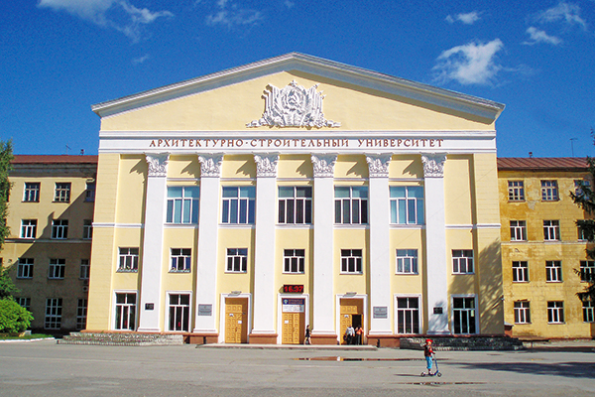 Управление информатизации,  2019
3
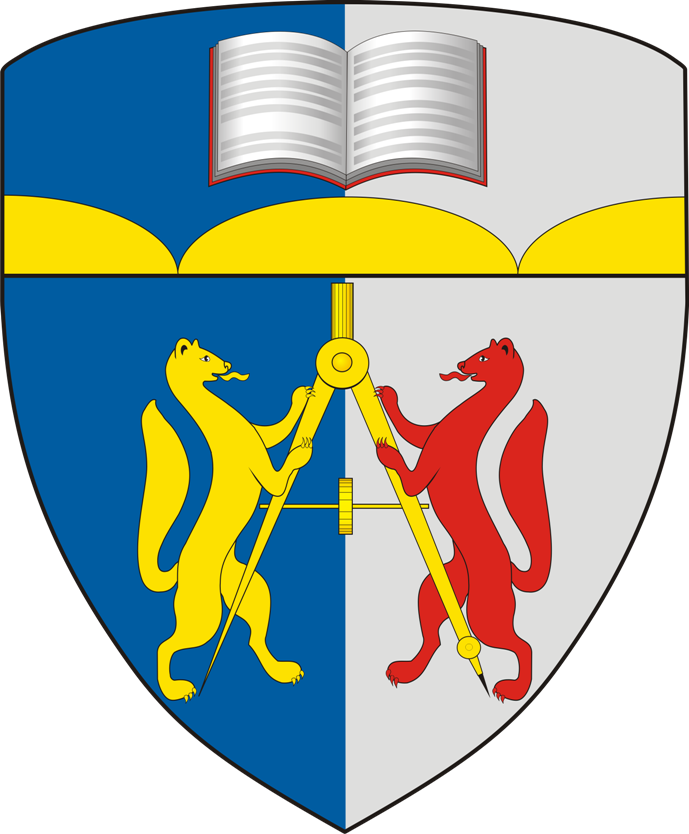 Новосибирский государственный архитектурно-строительный
университет (Сибстрин)
ВНЕДРЕНИЕ 1С:УНИВЕРСИТЕТ ПРОФ
Команда внедрения:1. Руководитель разработки (Суханов А.С.);    4. Программист 1С (Красноногова А.В.); 2. Координатор проекта (Затолокина Е.В.);     5. Веб-программист (Шипулин К.В.). 3. Программист 1С (Седунов Д.К.);
Управление информатизации,  2019
4
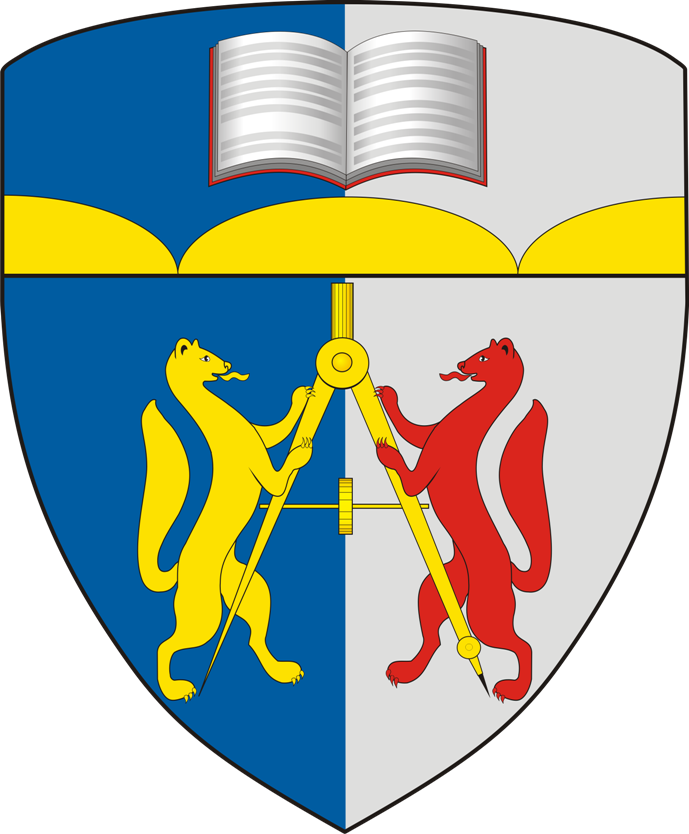 Новосибирский государственный архитектурно-строительный
университет (Сибстрин)
КОНЦЕПЦИЯ  АВТОМАТИЗАЦИИ ПЛАНИРОВАНИЯ  УЧЕБНОГО  ПРОЦЕССА
Пункт 9 статья 2 ФЗ № 273: 
Образовательная программа - комплекс основных характеристик образования (объем, содержание, планируемые результаты), организационно-педагогических условий и в случаях, предусмотренных настоящим Федеральным законом, форм аттестации, который представлен в виде учебного плана, календарного учебного графика, рабочих программ учебных предметов, курсов, дисциплин (модулей), иных компонентов, а также оценочных и методических материалов;

Пункт 7 статья 12 ФЗ № 273: 
Организации, осуществляющие образовательную деятельность по имеющим государственную аккредитацию образовательным программам (за исключением образовательных программ высшего образования, реализуемых на основе образовательных стандартов, утвержденных образовательными организациями высшего образования самостоятельно), разрабатывают образовательные программы в соответствии с федеральными государственными образовательными стандартами и с учетом соответствующих примерных основных образовательных программ.

Пункт 1.3. ФГОС ВО 08.03.01 СТРОИТЕЛЬСТВО:
Обучение по программе бакалавриата в Организации может осуществляться в очной, очно-заочной и заочной формах….и далее: 
Содержание высшего образования по направлению подготовки определяется программой бакалавриата.
Управление информатизации,  2019
5
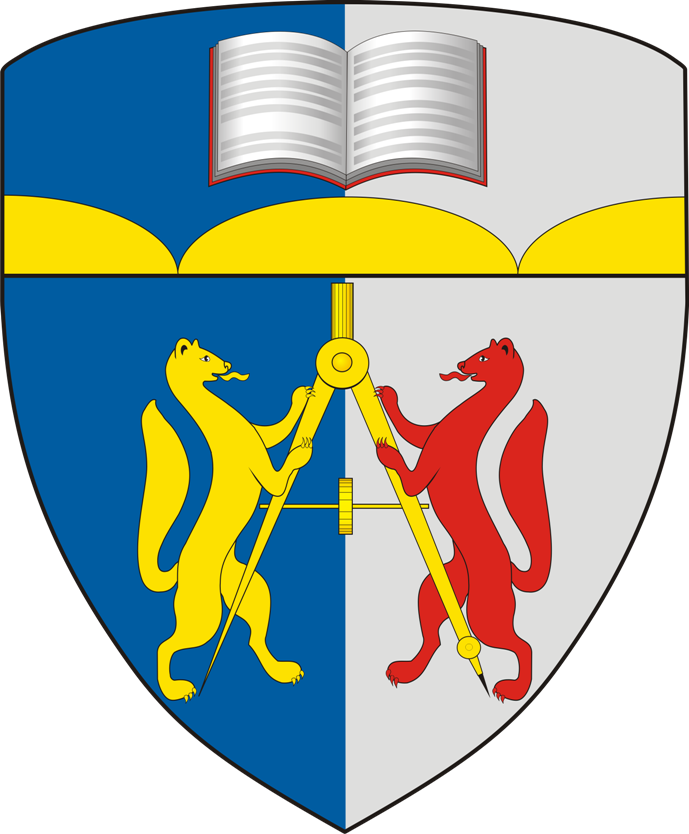 Новосибирский государственный архитектурно-строительный
университет (Сибстрин)
КОНЦЕПЦИЯ  АВТОМАТИЗАЦИИ ПЛАНИРОВАНИЯ  УЧЕБНОГО  ПРОЦЕССА
УП 1
ОП 1
- УП 1
Управление информатизации,  2019
6
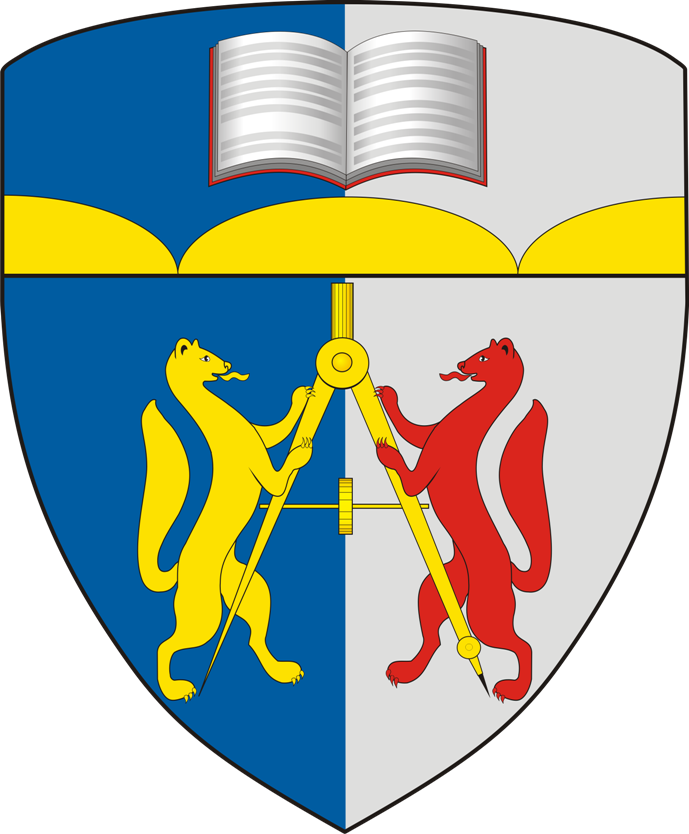 Новосибирский государственный архитектурно-строительный
университет (Сибстрин)
КОНЦЕПЦИЯ  АВТОМАТИЗАЦИИ ПЛАНИРОВАНИЯ  УЧЕБНОГО  ПРОЦЕССА
УП 1 (очная форма)
Одинаковый комплекс основных характеристик образования (объем, содержание, планируемые результаты), организационно-педагогических условий:

Уровень образования,
Направление (Специальность)
Профиль (Направленность).
ОП 1
- УП 1
- УП 2
УП 2 (заочная форма)
Управление информатизации,  2019
7
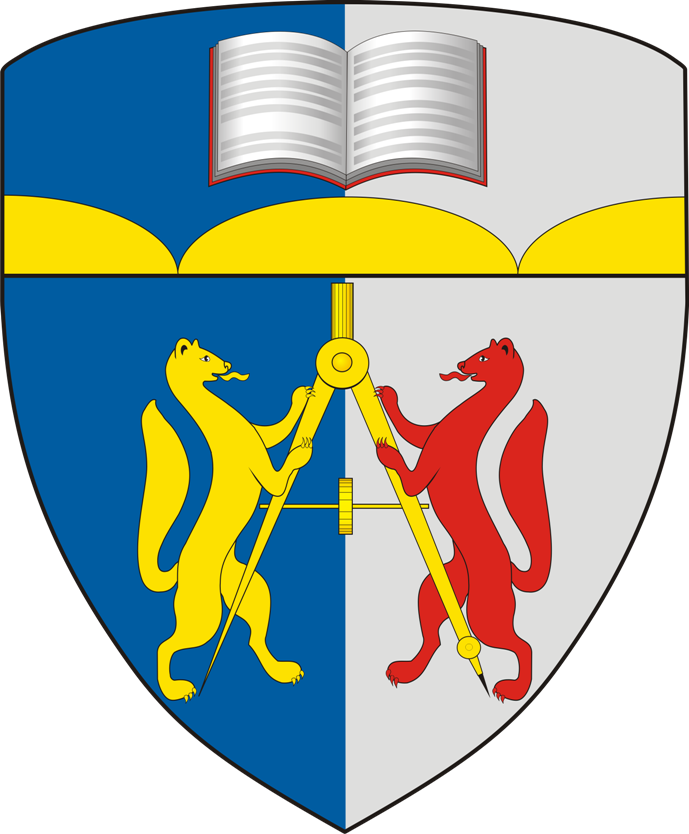 Новосибирский государственный архитектурно-строительный
университет (Сибстрин)
КОНЦЕПЦИЯ  АВТОМАТИЗАЦИИ ПЛАНИРОВАНИЯ  УЧЕБНОГО  ПРОЦЕССА
РПД - дисциплины 1
УП 1 (очная форма)
- дисциплина 1 (1 семестр)
- дисциплина 2 (2 семестр)
- дисциплина 3 (2, 3 семестр)
ОП 1
- УП 1
- УП 2
РПД - дисциплины 2
РПД - дисциплины 3
УП 2 (заочная форма)
- дисциплина 1 (1, 2 семестр)
- дисциплина 2 (1,2 семестр)
- дисциплина 3 (2, 3, 4 семестр)
Управление информатизации,  2019
8
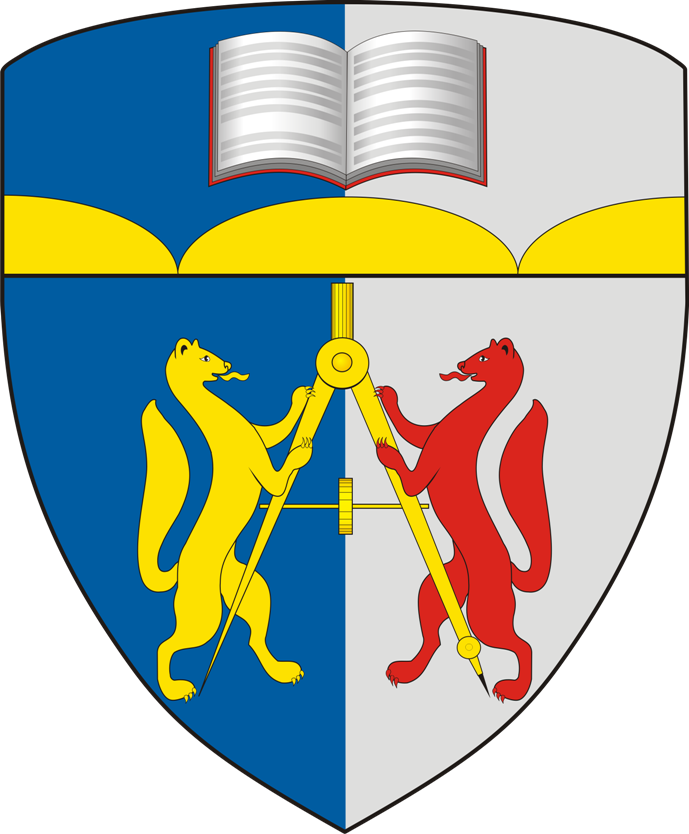 Новосибирский государственный архитектурно-строительный
университет (Сибстрин)
КОНЦЕПЦИЯ  АВТОМАТИЗАЦИИ ПЛАНИРОВАНИЯ  УЧЕБНОГО  ПРОЦЕССА
РПД - дисциплины 1
- одна группа пер. пром. атт. по дисц.
= Первый период - экзамен очн.(1 сем.), заочн.(1 сем.,2 сем.)
УП 1 (очная форма)
- дисциплина 1 (1 семестр)
- дисциплина 2 (2 семестр)
- дисциплина 3 (2, 3 семестр)
ОП 1
- УП 1
- УП 2
РПД - дисциплины 2
- одна группа пер. пром. атт. по дисц.
= Первый период - зачет очн.(2 сем.), заочн.(1 сем.,2 сем.).
РПД - дисциплины 3
- две группы пер. пром. атт. по дисц.
= Первый период - зачет очн.(2 сем.), заочн.(2 сем.)
= Второй период - экзамен очн.(3 сем.), заочн.(3 сем.,4 сем.)
УП 2 (заочная форма)
- дисциплина 1 (1, 2 семестр)
- дисциплина 2 (1,2 семестр)
- дисциплина 3 (2, 3, 4 семестр)
Группа периодов промежуточной аттестации дисципл. – это комбинация различных видов занятий дисциплины по всем формам обучения учебных планов образовательной программы, разделенных периодами контроля и промежуточной аттестацией.    По группам периодов промежут. аттестации  дисц.  формируются разделы и темы дисциплины, формируется наполненность содержанием с учетом разных форм обучения.
Управление информатизации,  2019
9
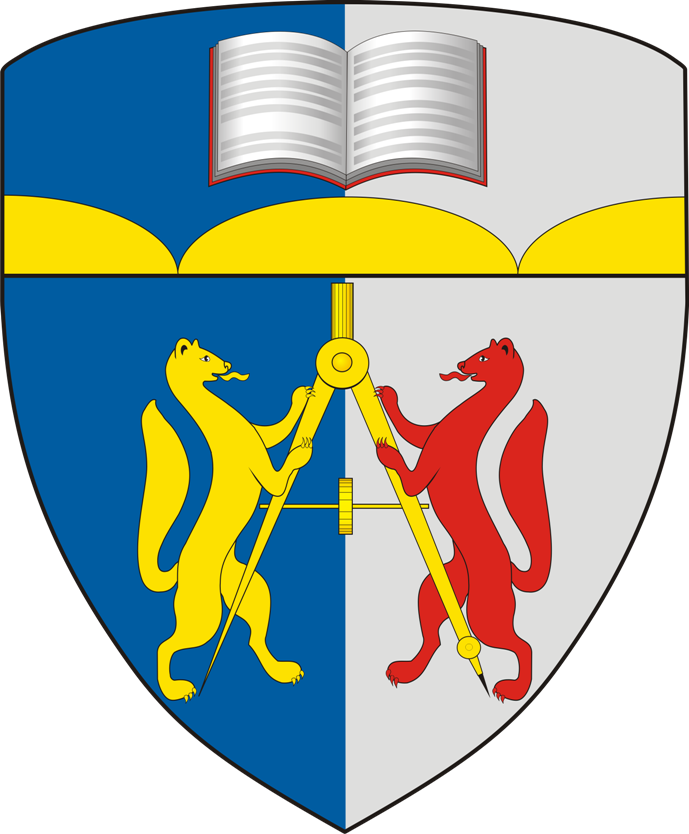 Новосибирский государственный архитектурно-строительный
университет (Сибстрин)
ОБРАЗОВАТЕЛЬНАЯ  ПРОГРАММА
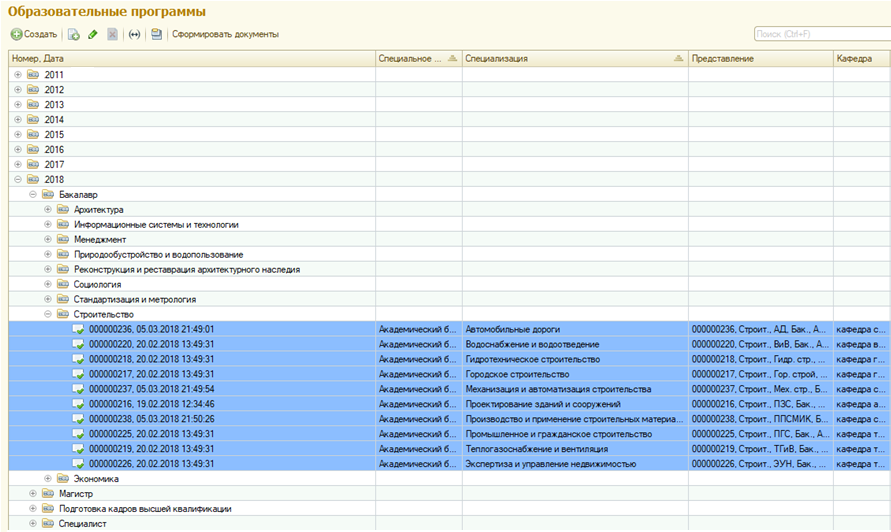 Год приема
Уровень подготовки
Направление (Специальность)
Профиль (Направленность)
Документы «Образовательная программа»
Управление информатизации,  2019
10
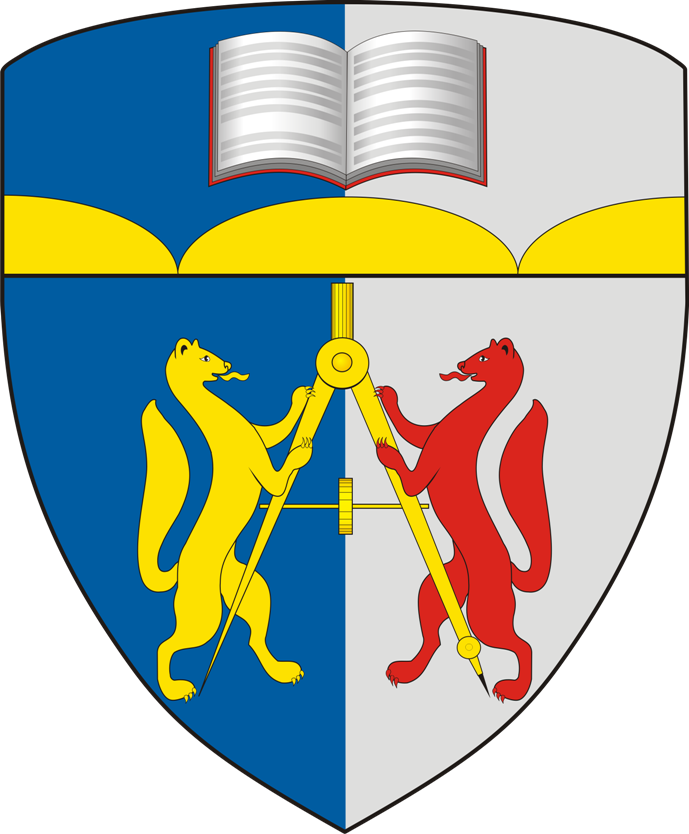 Новосибирский государственный архитектурно-строительный
университет (Сибстрин)
ОБРАЗОВАТЕЛЬНАЯ  ПРОГРАММА
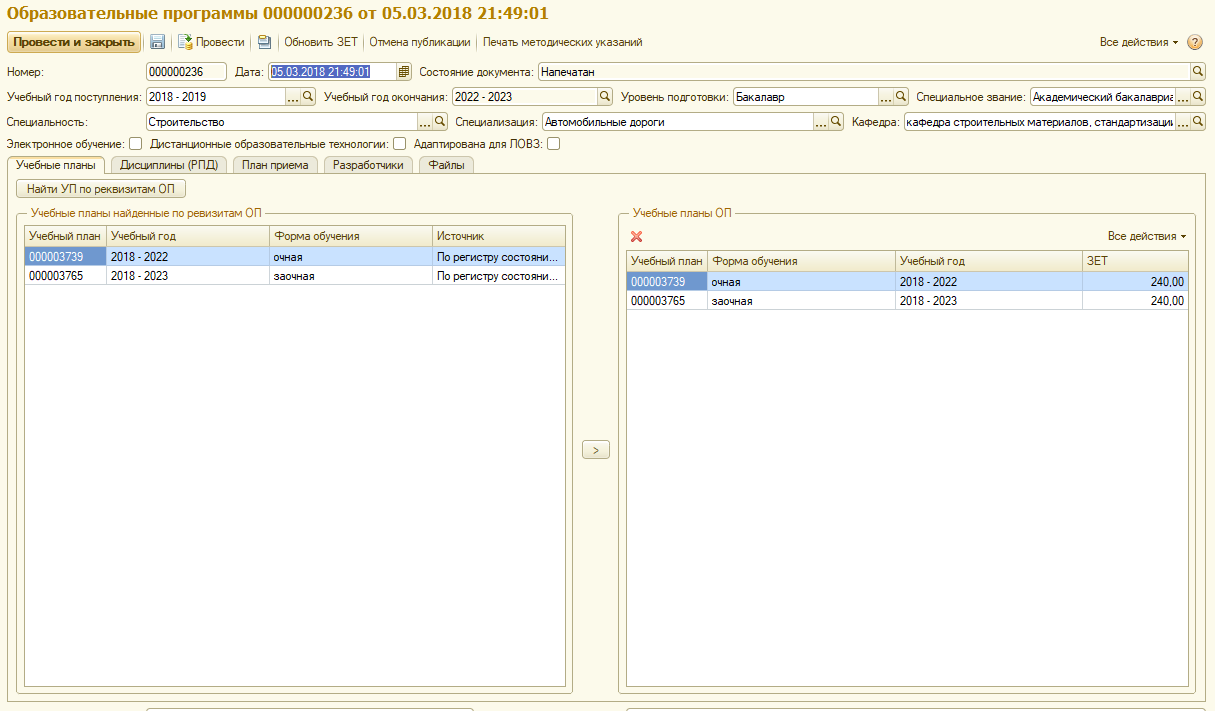 Реквизиты ОП
УП, закрепленные за ОП
УП, найденные по реквизитам ОП с планируемым или фактическим контингентом. Не всегда УП находящиеся в 1С:Университет ПРОФ являются «рабочими» и используемыми.
Ручной способ закрепления доступных УП за ОП
Управление информатизации,  2019
11
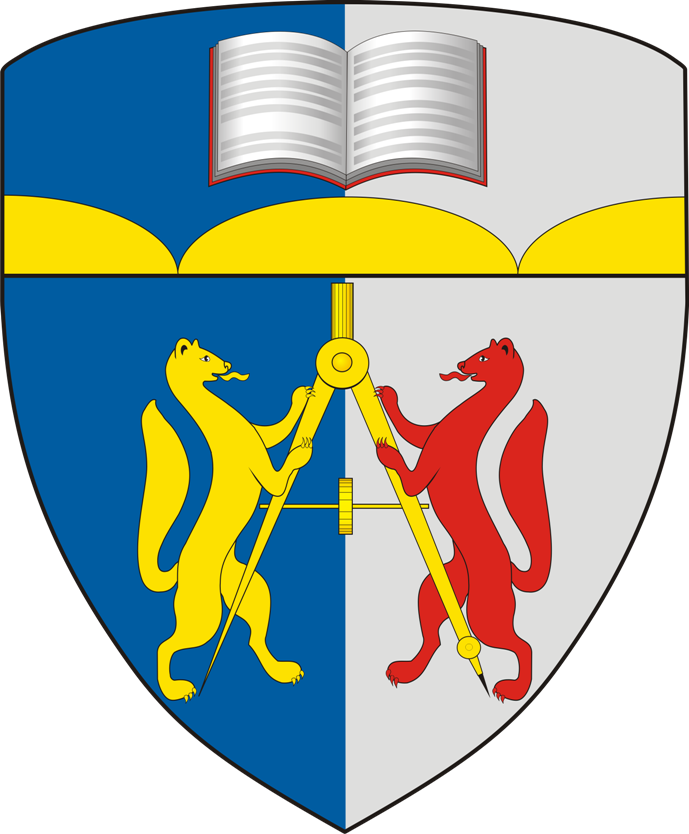 Новосибирский государственный архитектурно-строительный
университет (Сибстрин)
ОБРАЗОВАТЕЛЬНАЯ  ПРОГРАММА
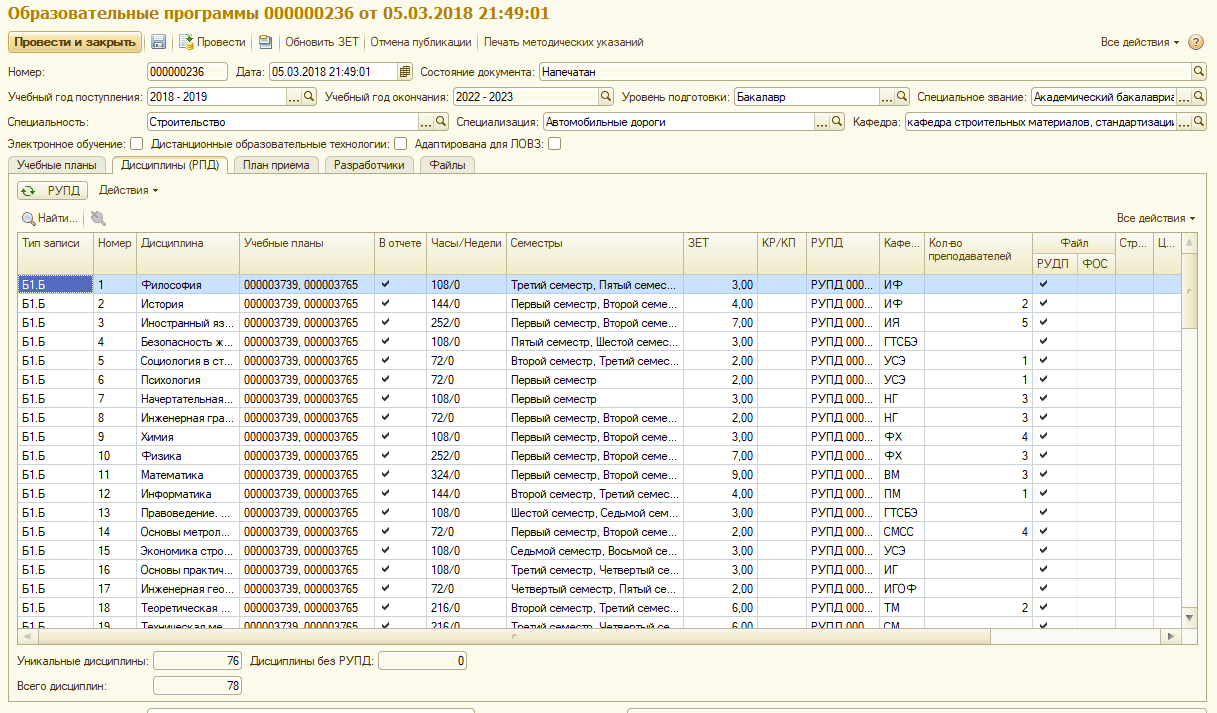 РПД
Одинаковые дисциплины в УП разных форм обучения одной ОП совпадают и пересекаются в одной РПД
Автоматически по дисциплинам и нагрузке в УП, закрепленным в ОП, формируется список документов РПД
Управление информатизации,  2019
12
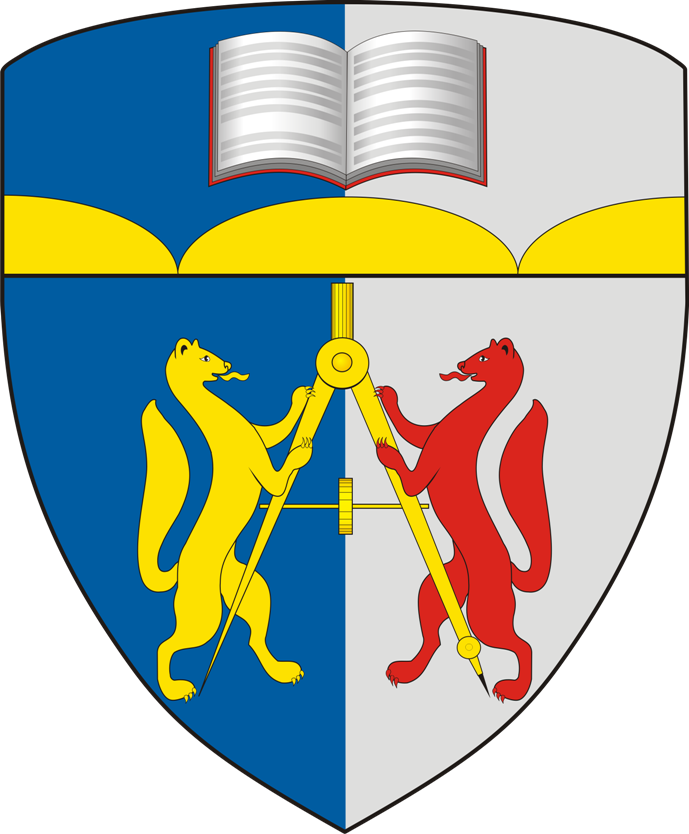 Новосибирский государственный архитектурно-строительный
университет (Сибстрин)
РАБОЧАЯ  ПРОГРАММА  ДИСЦИПЛИНЫ
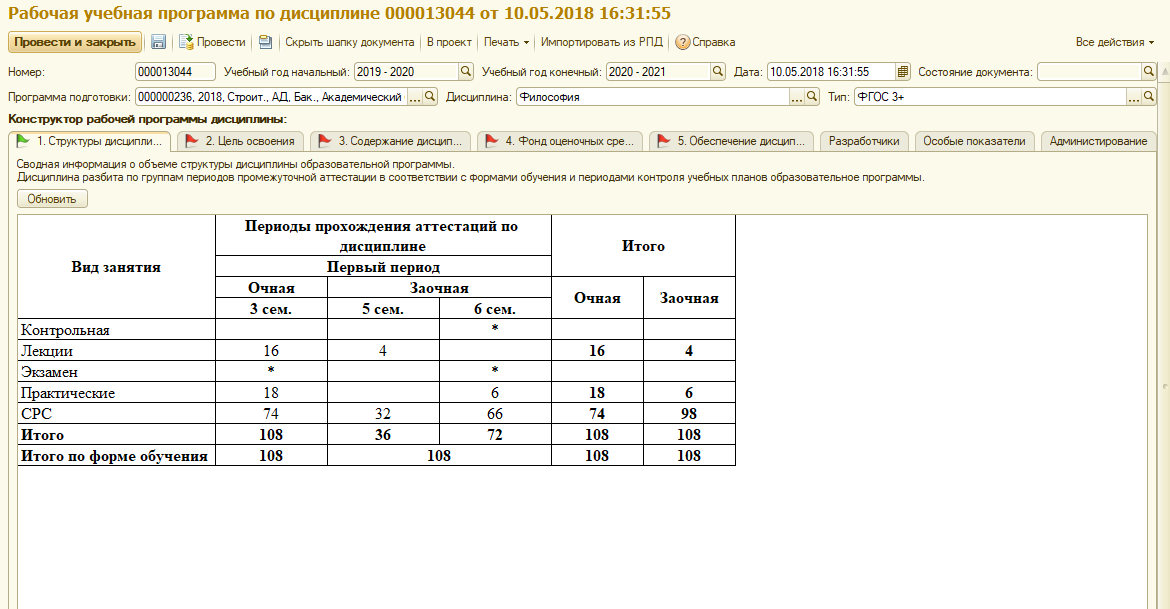 Реквизиты РПД
Разделы конструктора РПД
Автоматически формируется структура дисциплины с выделением Групп периодов промежуточной аттестации
Управление информатизации,  2019
13
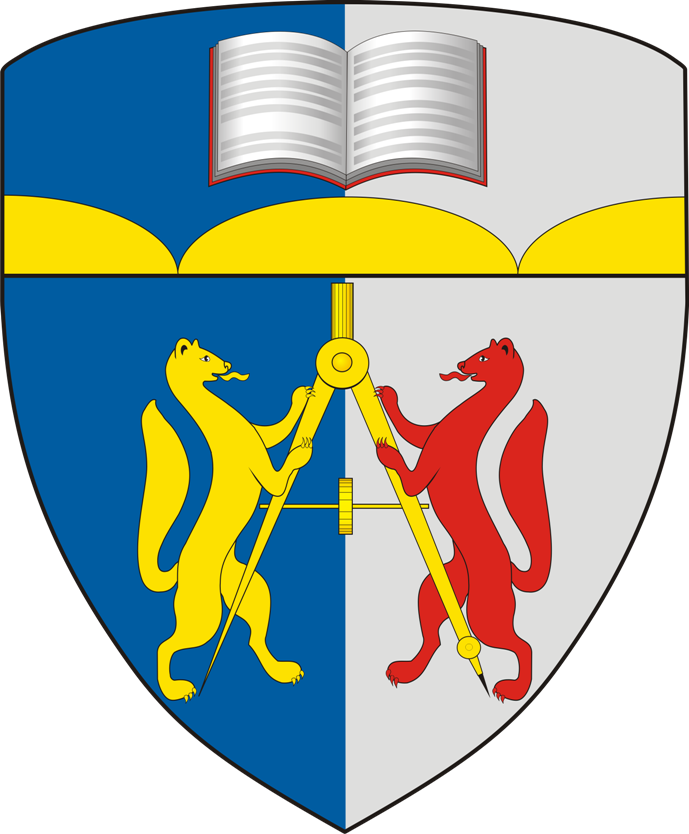 Новосибирский государственный архитектурно-строительный
университет (Сибстрин)
РАБОЧАЯ  ПРОГРАММА  ДИСЦИПЛИНЫ
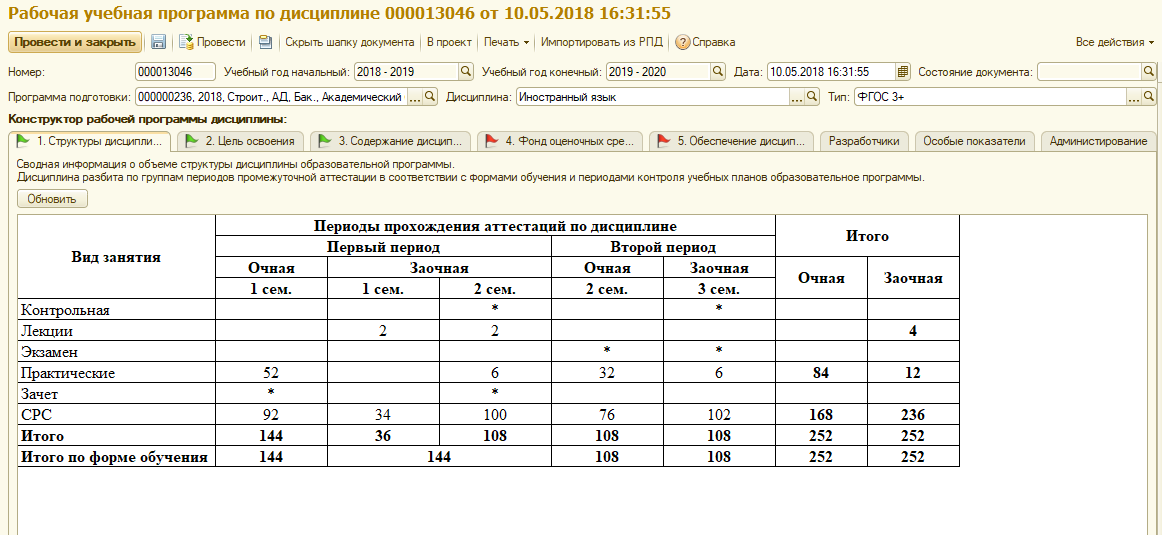 Пример дисциплины, где выделяются две Группы периодов промежуточной аттестации
Управление информатизации,  2019
14
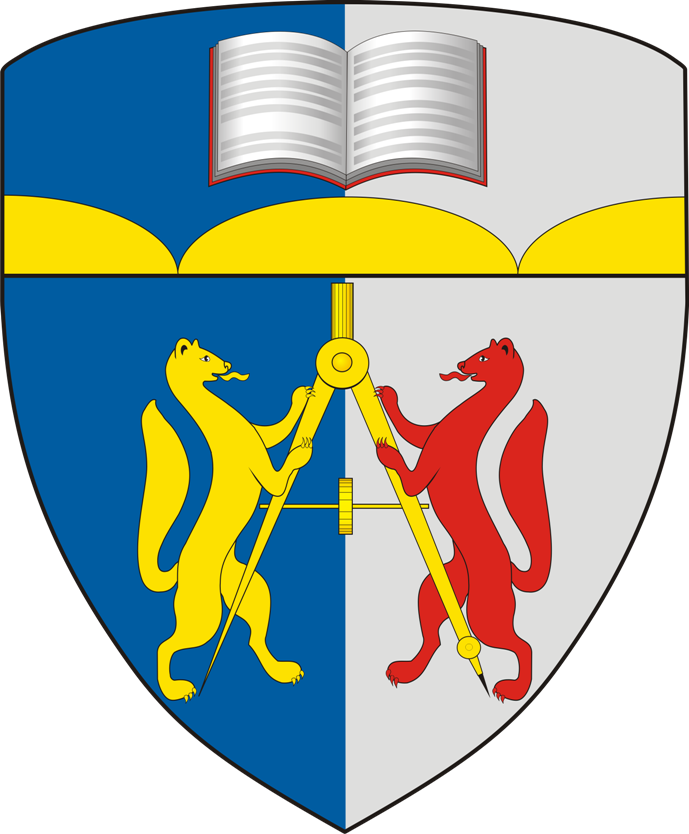 Новосибирский государственный архитектурно-строительный
университет (Сибстрин)
РАБОЧАЯ  ПРОГРАММА  ДИСЦИПЛИНЫ
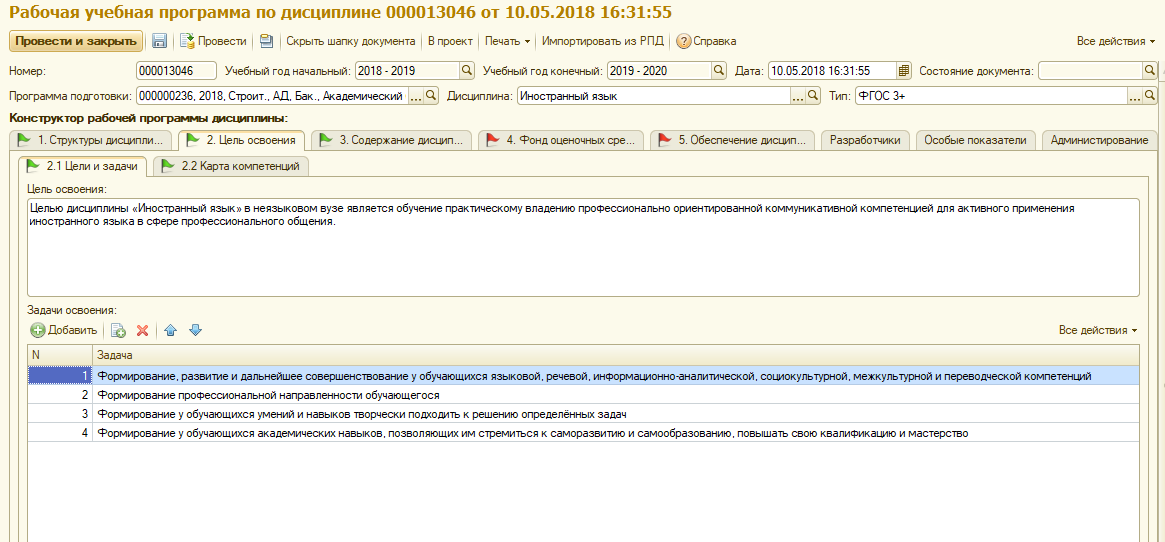 Преподаватель заполнят цель освоения и вводит задачи освоения дисциплины
Управление информатизации,  2019
15
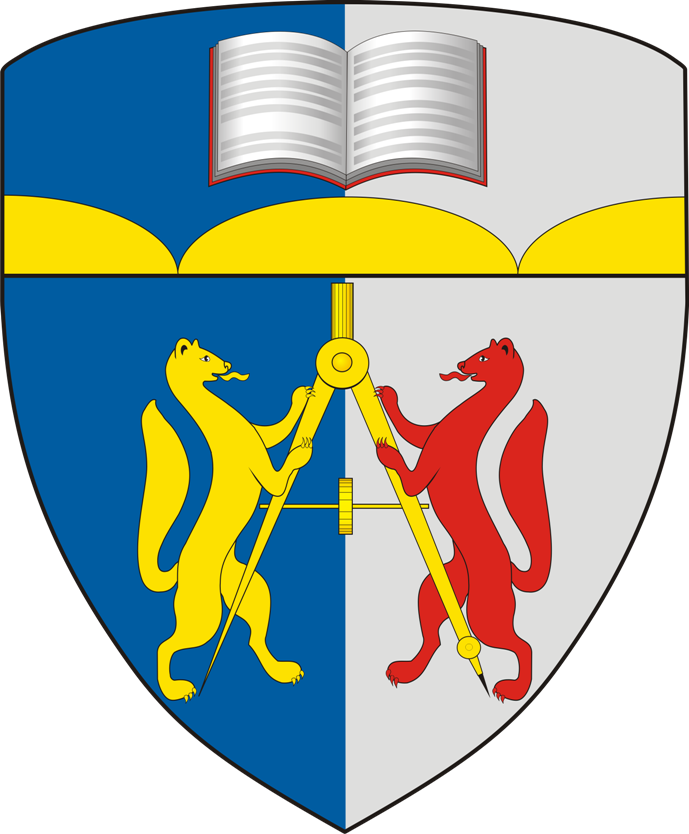 Новосибирский государственный архитектурно-строительный
университет (Сибстрин)
РАБОЧАЯ  ПРОГРАММА  ДИСЦИПЛИНЫ
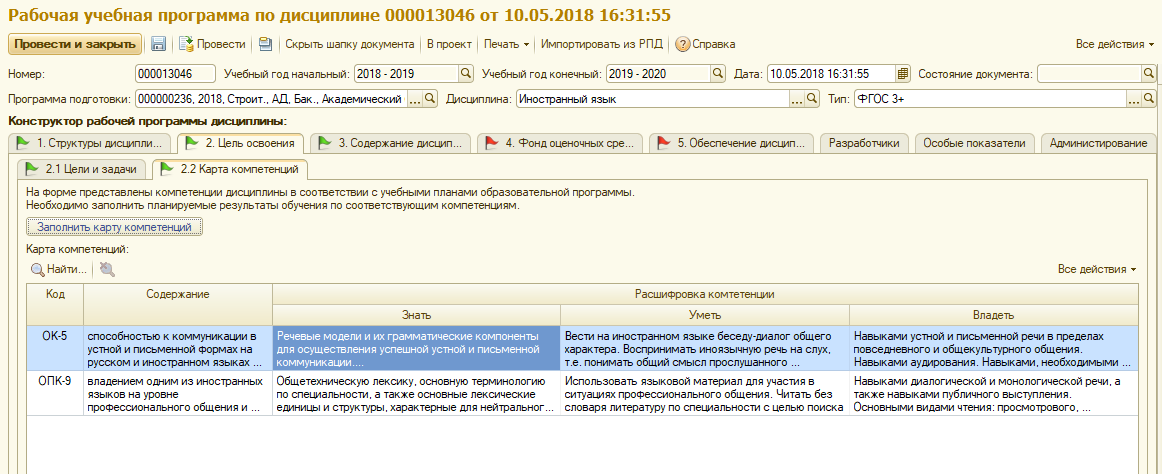 Карта компетенций выводит список компетенций из УП, по которым необходимо заполнить расшифровку
Управление информатизации,  2019
16
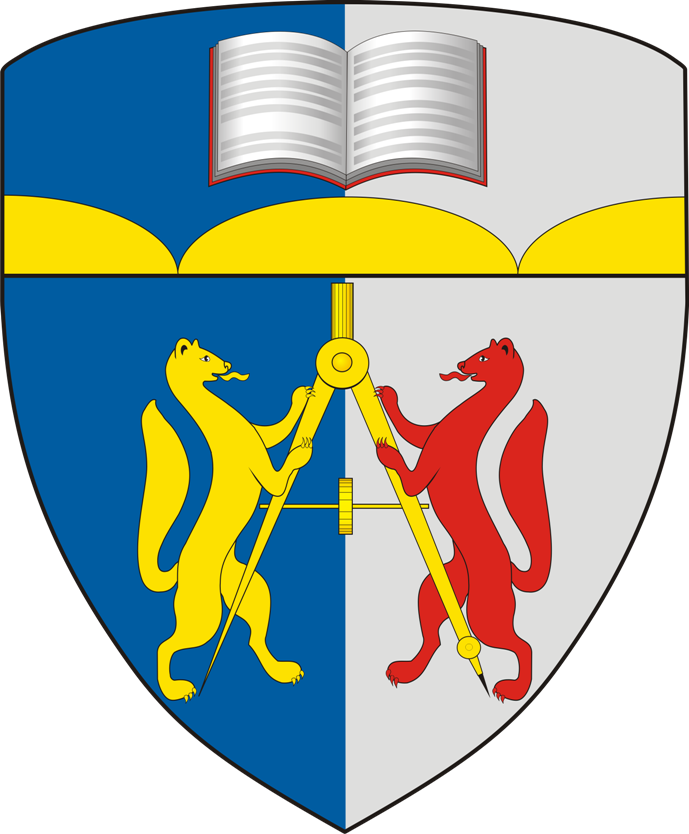 Новосибирский государственный архитектурно-строительный
университет (Сибстрин)
РАБОЧАЯ  ПРОГРАММА  ДИСЦИПЛИНЫ
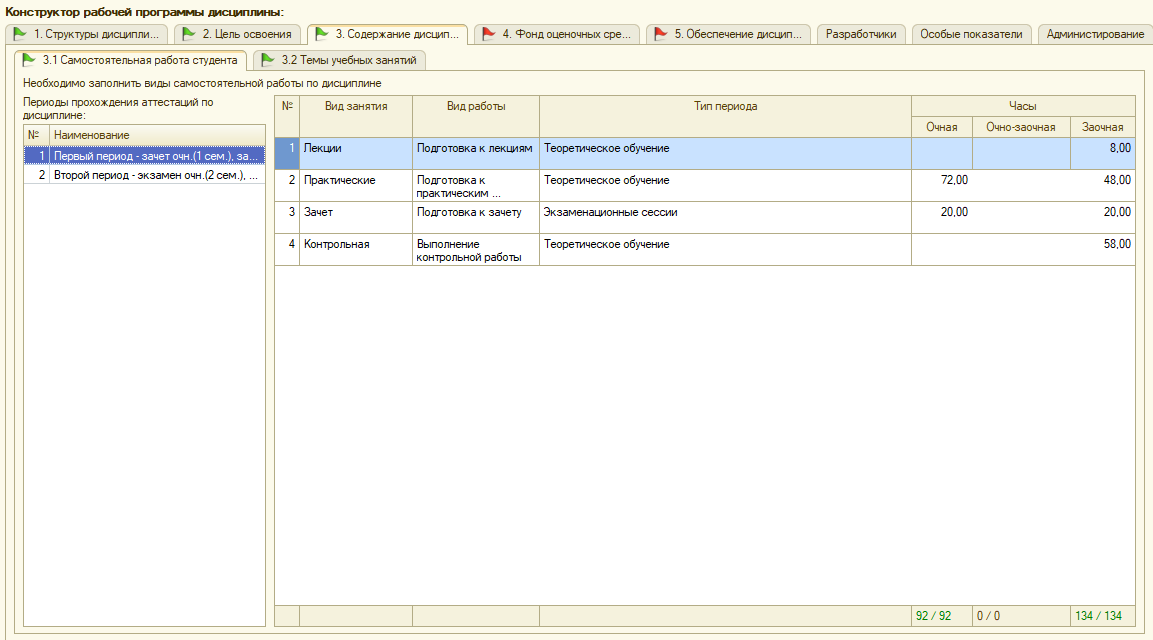 Для каждой группы периодов промежуточной аттестации
По всем видам работ (нагрузке)
Необходимо распределить часы СРС
Заполняемые автоматически из УП всех форм обучения ОП
Управление информатизации,  2019
17
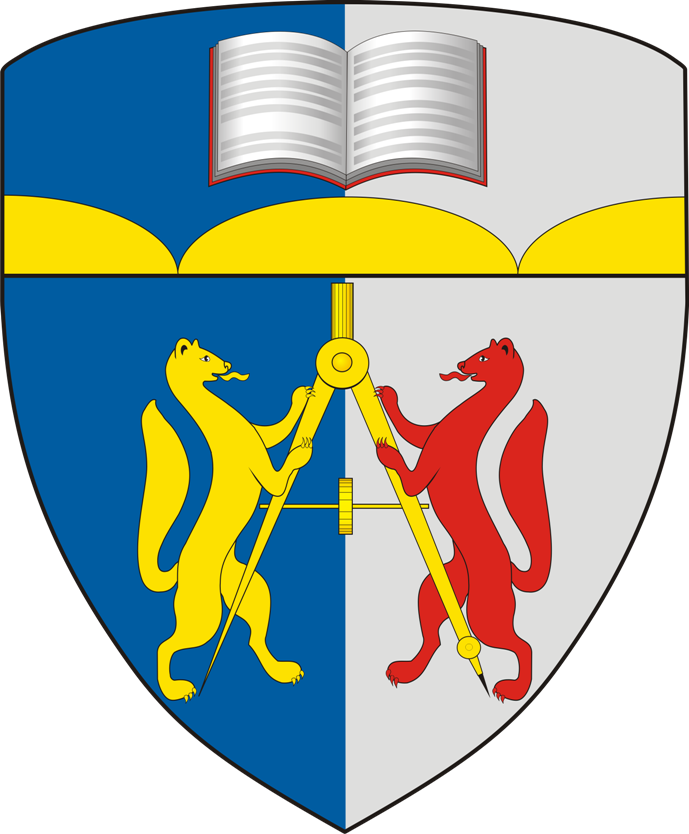 Новосибирский государственный архитектурно-строительный
университет (Сибстрин)
РАБОЧАЯ  ПРОГРАММА  ДИСЦИПЛИНЫ
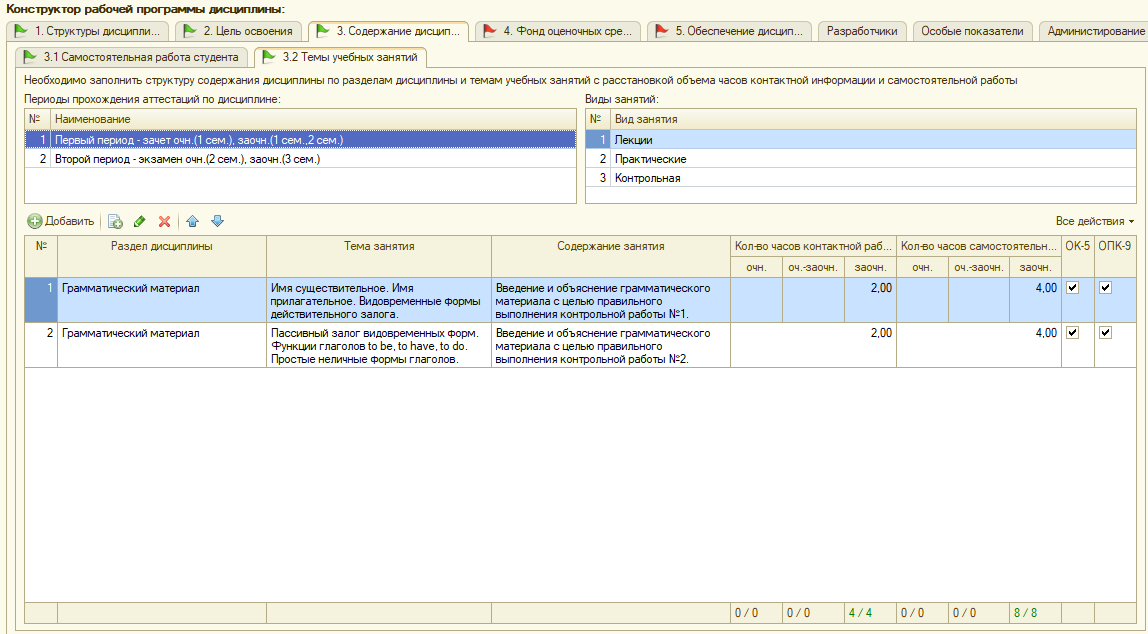 Для каждой группы периодов промежуточной аттестации и каждого вида занятия преподаватель заполняет разделы и темы дисциплины
С расстановкой объема часов контактной и самостоятельной работы по разделам и темам с указанием компетенций
Управление информатизации,  2019
18
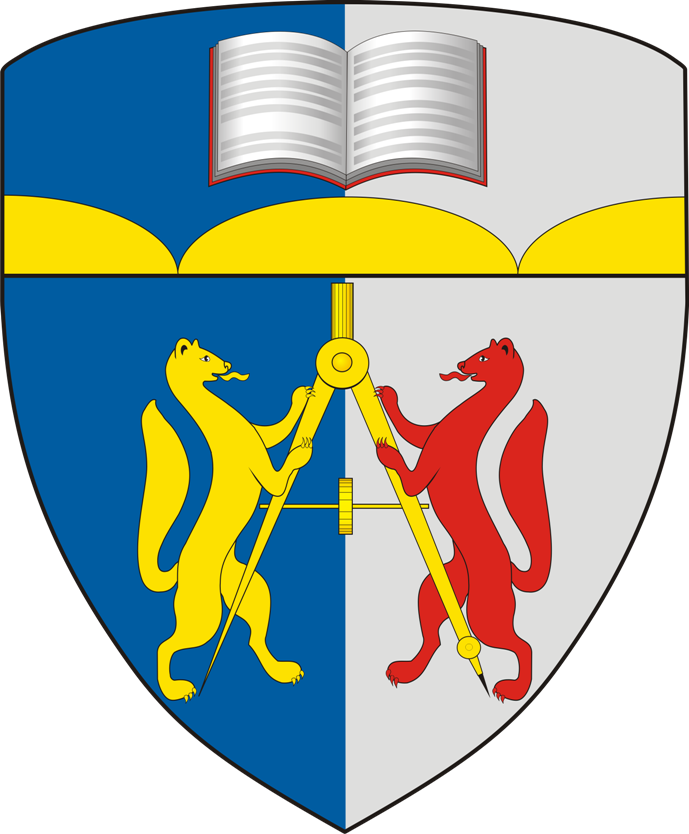 Новосибирский государственный архитектурно-строительный
университет (Сибстрин)
РАБОЧАЯ  ПРОГРАММА  ДИСЦИПЛИНЫ
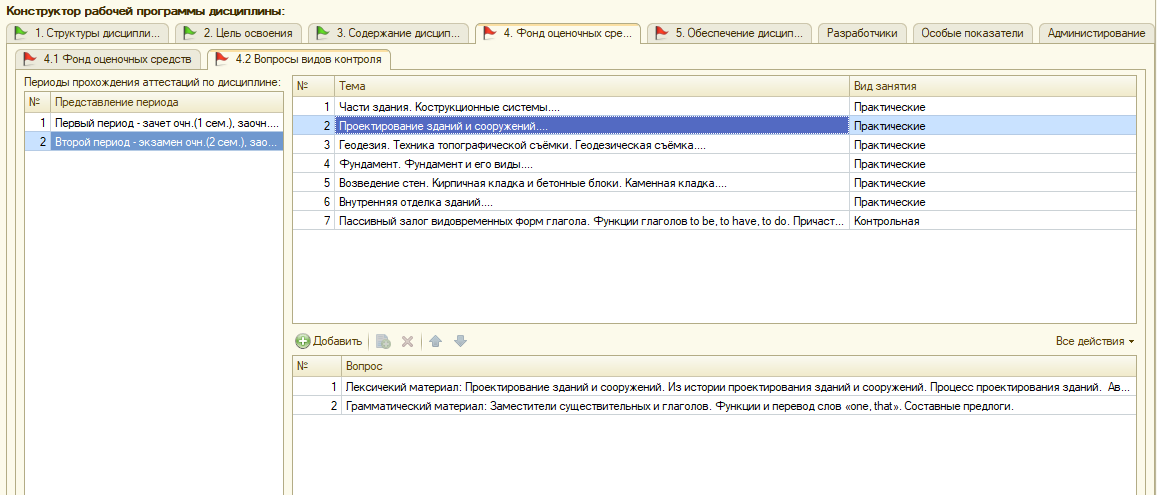 Для каждой группы периодов промежуточной аттестации
И для каждой темы из содержания дисциплины
Преподаватель заносит вопросы для всех видов контроля
Управление информатизации,  2019
19
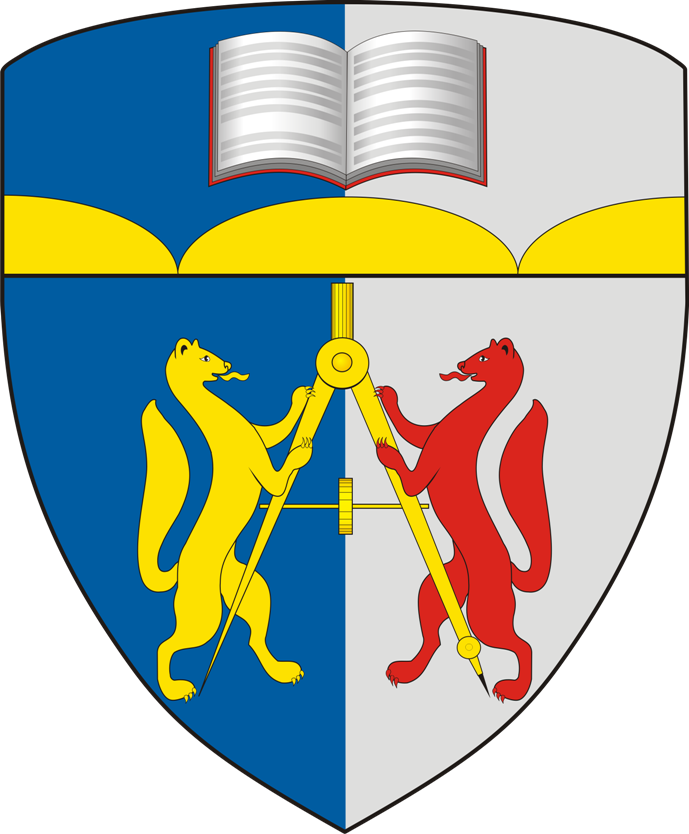 Новосибирский государственный архитектурно-строительный
университет (Сибстрин)
РАБОЧАЯ  ПРОГРАММА  ДИСЦИПЛИНЫ
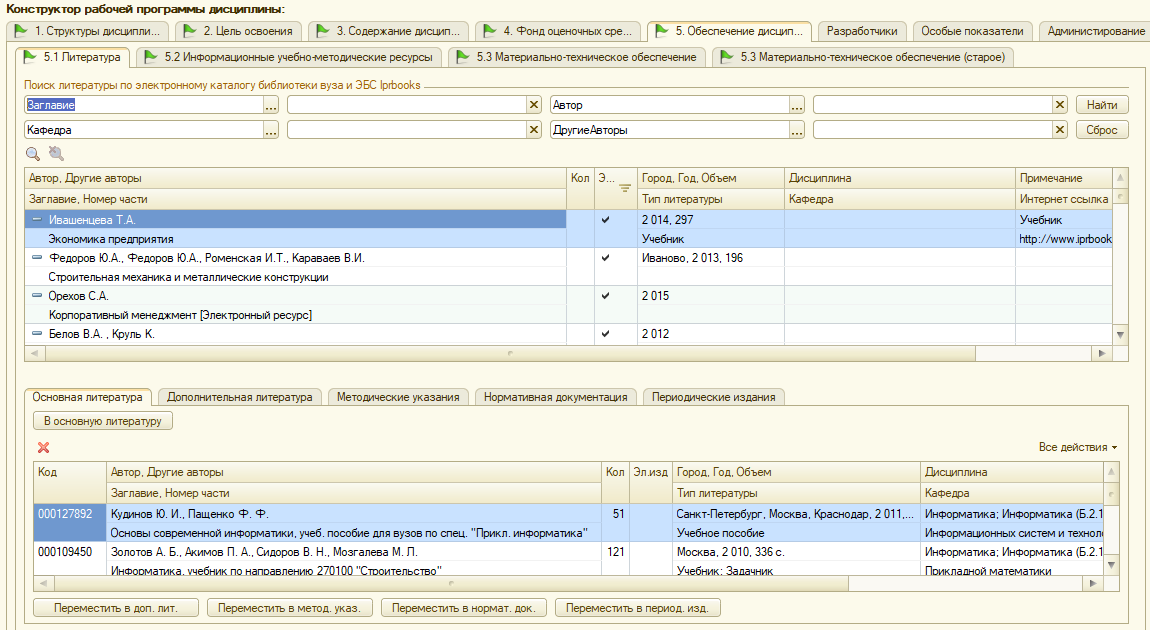 База данных всех бумажных и электронных изданий библиотеки вуза и ЭБС
Литература, которая необходима для РПД
Управление информатизации,  2019
20
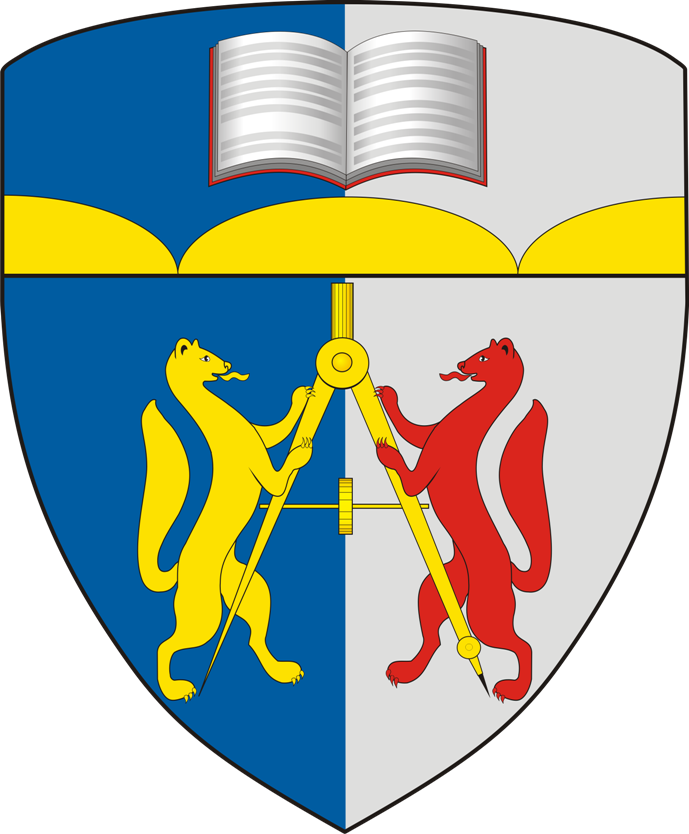 Новосибирский государственный архитектурно-строительный
университет (Сибстрин)
РАБОЧАЯ  ПРОГРАММА  ДИСЦИПЛИНЫ
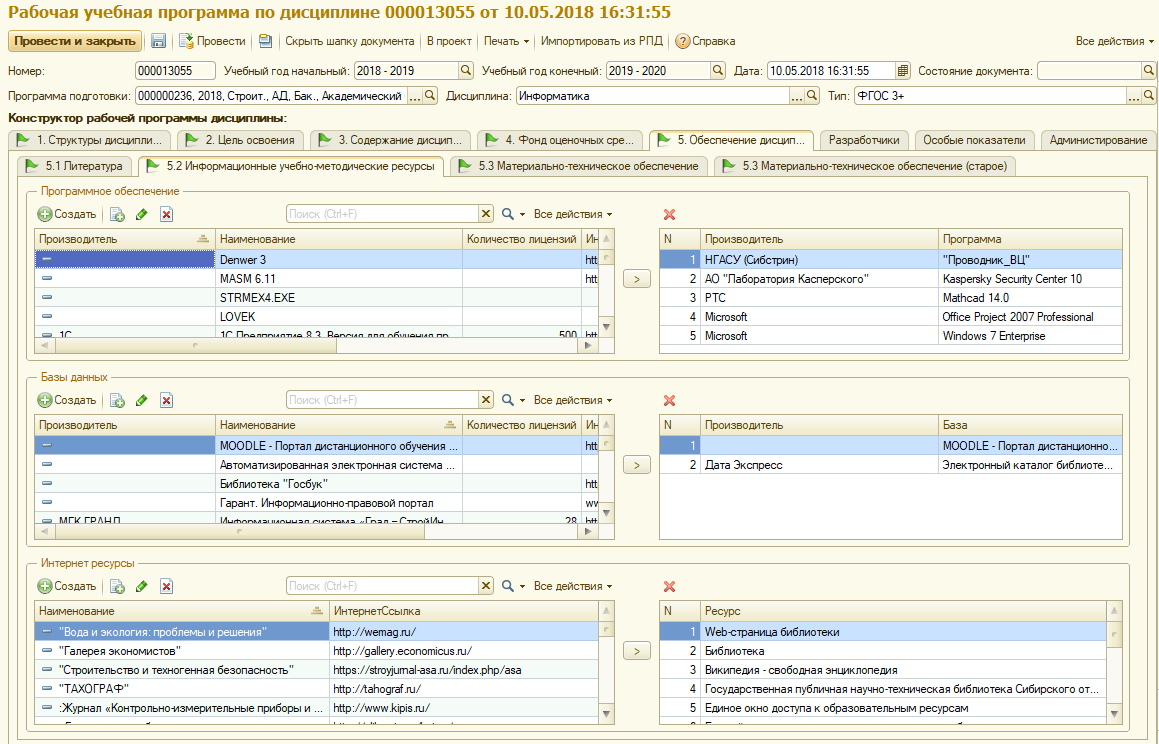 ПО и БД, которые необходимы для проведения дисциплины
Управление информатизации,  2019
21
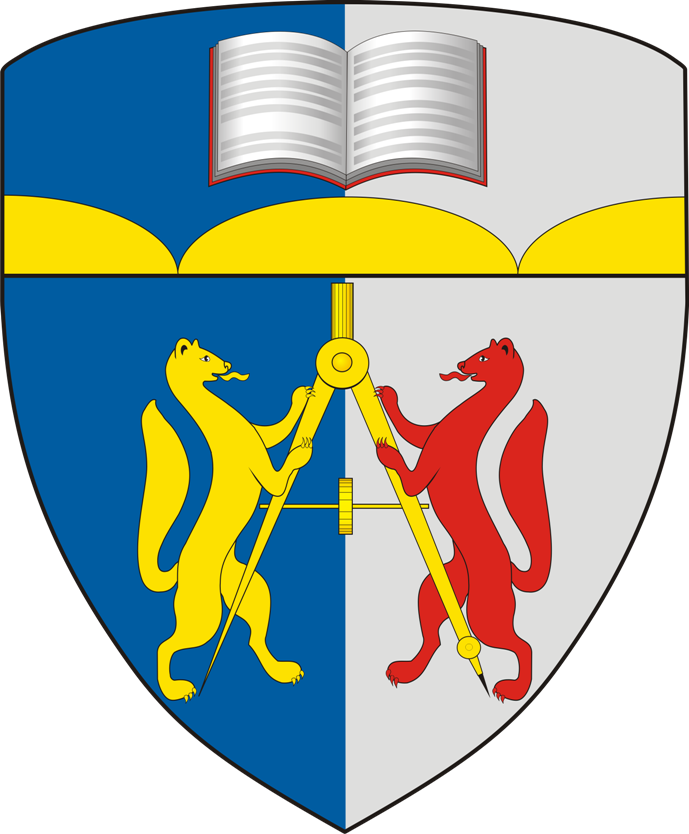 Новосибирский государственный архитектурно-строительный
университет (Сибстрин)
РАБОЧАЯ  ПРОГРАММА  ДИСЦИПЛИНЫ
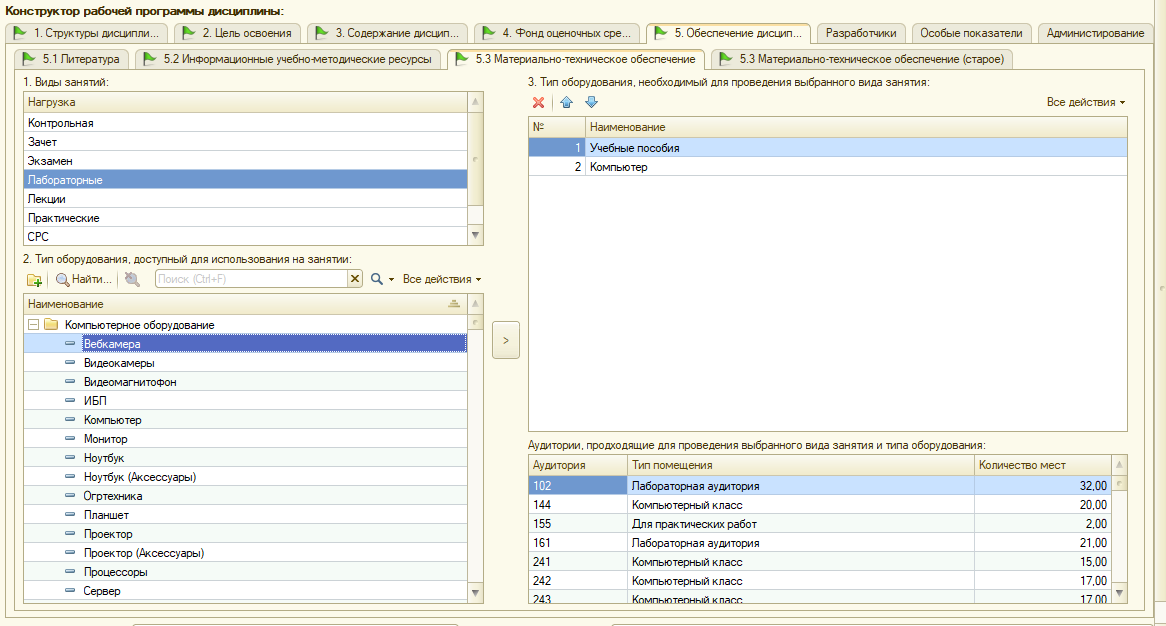 Определение необходимого типа оборудования для проведения указанного вида занятия
Список аудиторий, подходящих под указанные требования
Список всего оборудования, находящегося в учебных аудиториях вуза
Управление информатизации,  2019
22
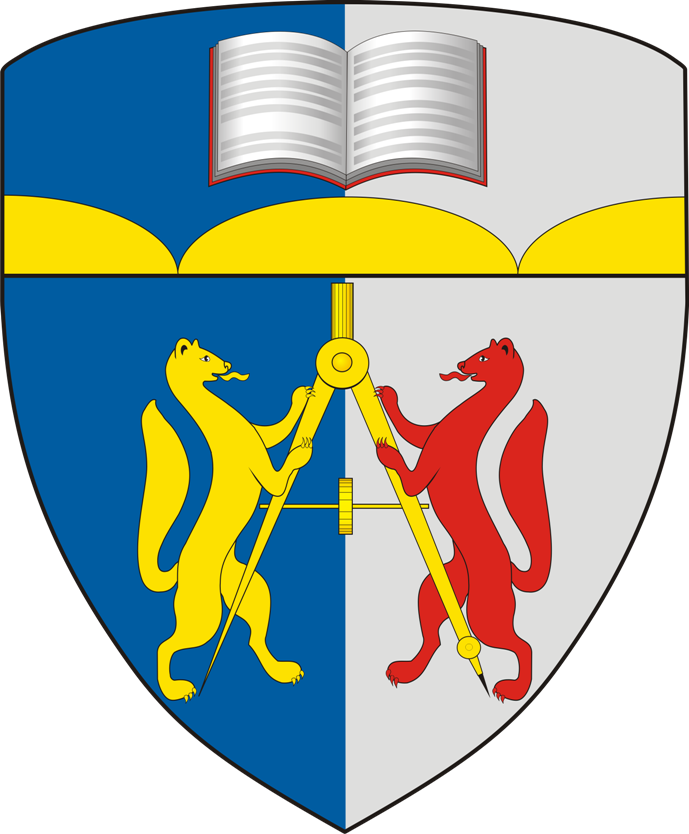 Новосибирский государственный архитектурно-строительный
университет (Сибстрин)
ПАСПОРТ  АУДИТОРИИ
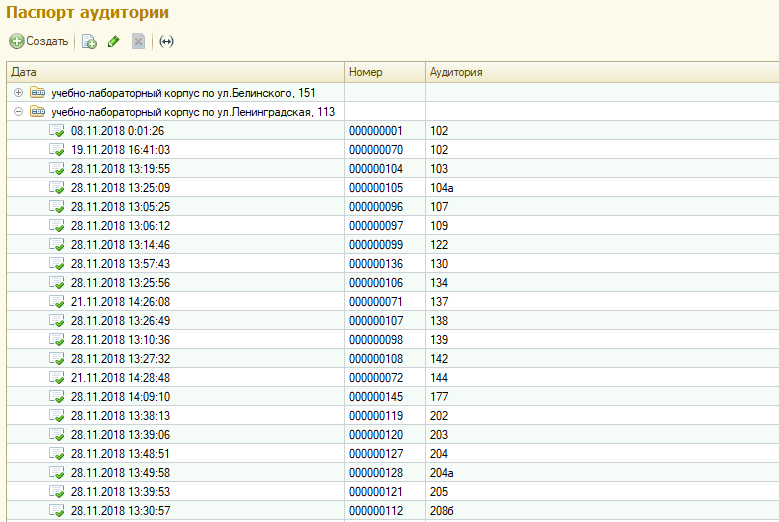 По учебным корпусам
Представлен список документов – паспортов аудитории
Управление информатизации,  2019
23
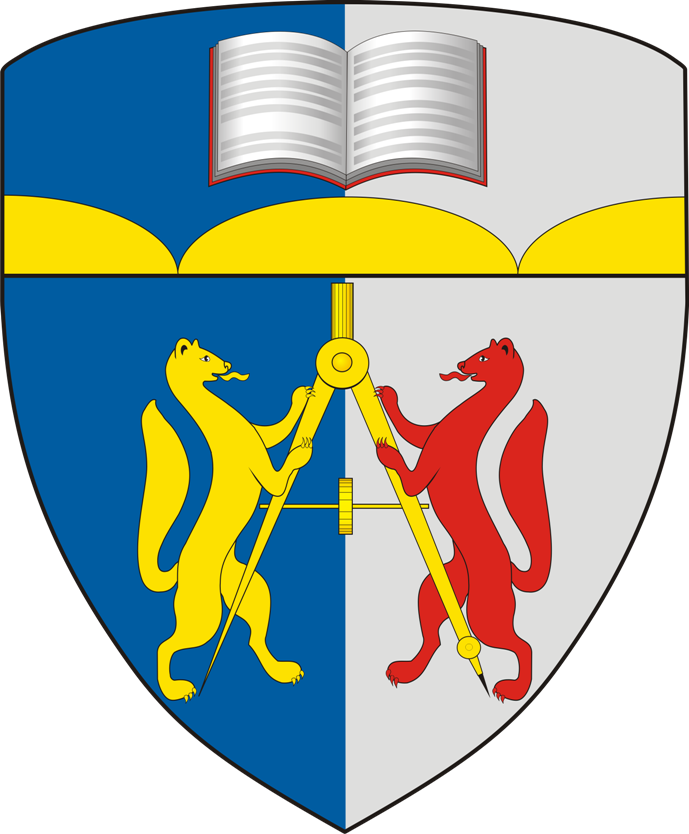 Новосибирский государственный архитектурно-строительный
университет (Сибстрин)
ПАСПОРТ  АУДИТОРИИ
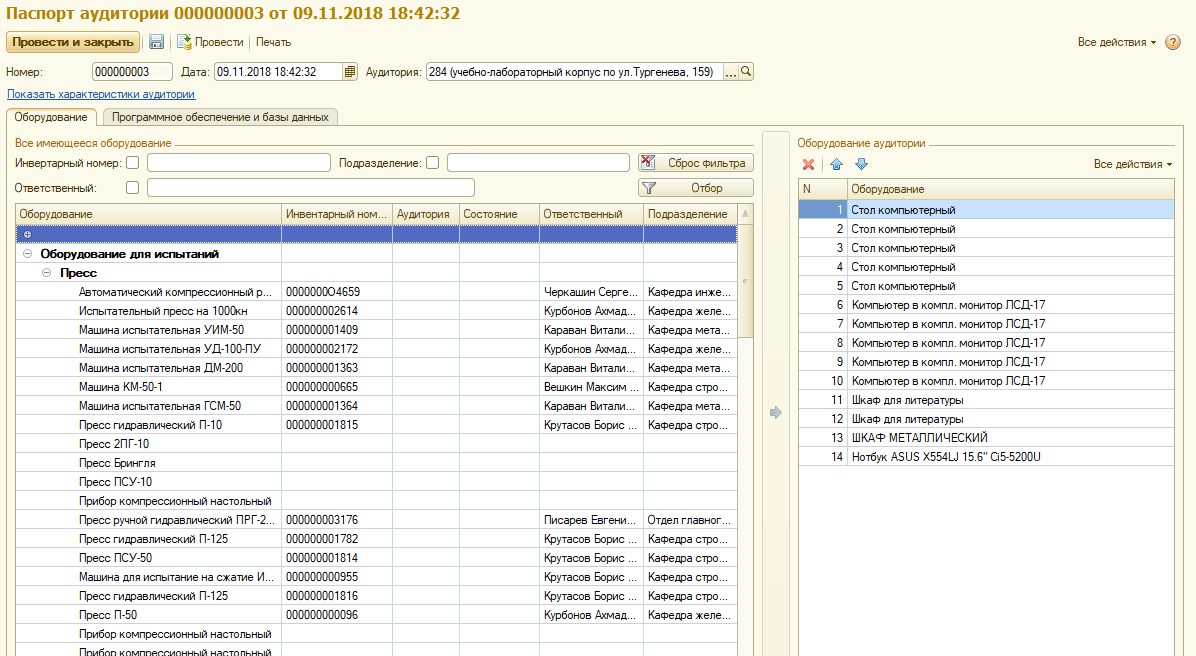 Оборудование, установленное в аудитории
Представлен список всего оборудования на балансе бухгалтерии
Управление информатизации,  2019
24
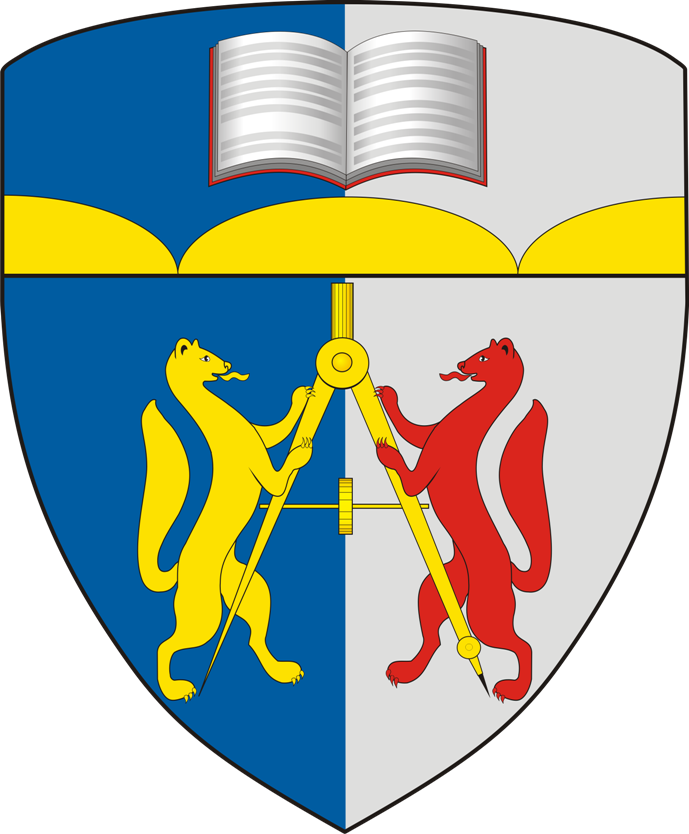 Новосибирский государственный архитектурно-строительный
университет (Сибстрин)
ПАСПОРТ  АУДИТОРИИ
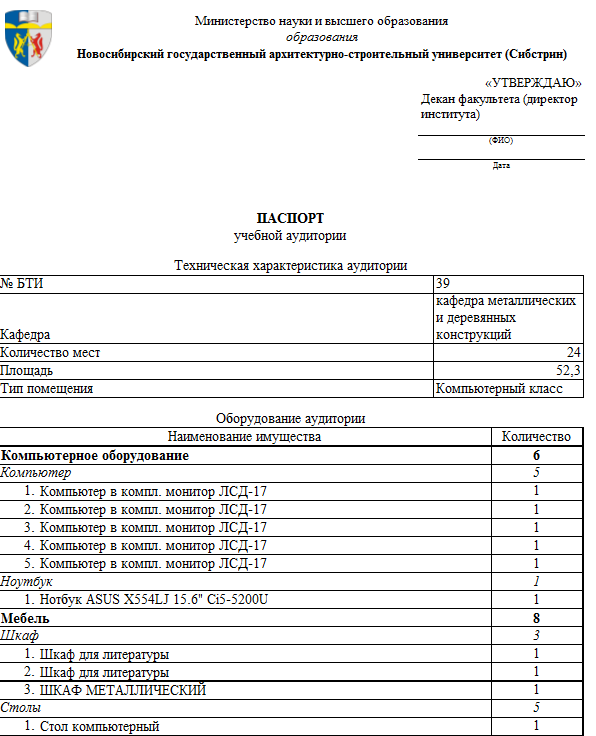 Управление информатизации,  2019
25
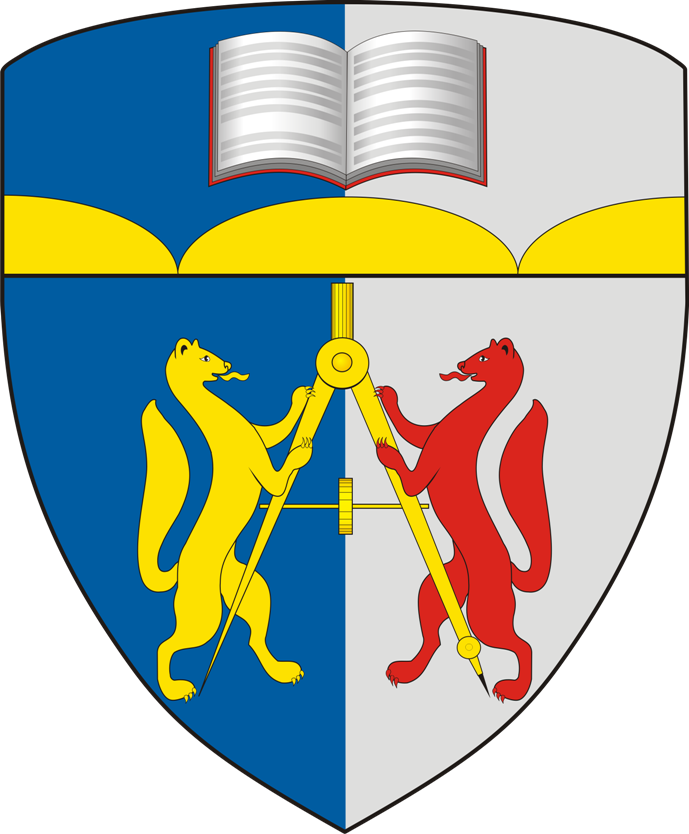 Новосибирский государственный архитектурно-строительный
университет (Сибстрин)
РАБОЧАЯ  ПРОГРАММА  ДИСЦИПЛИНЫ
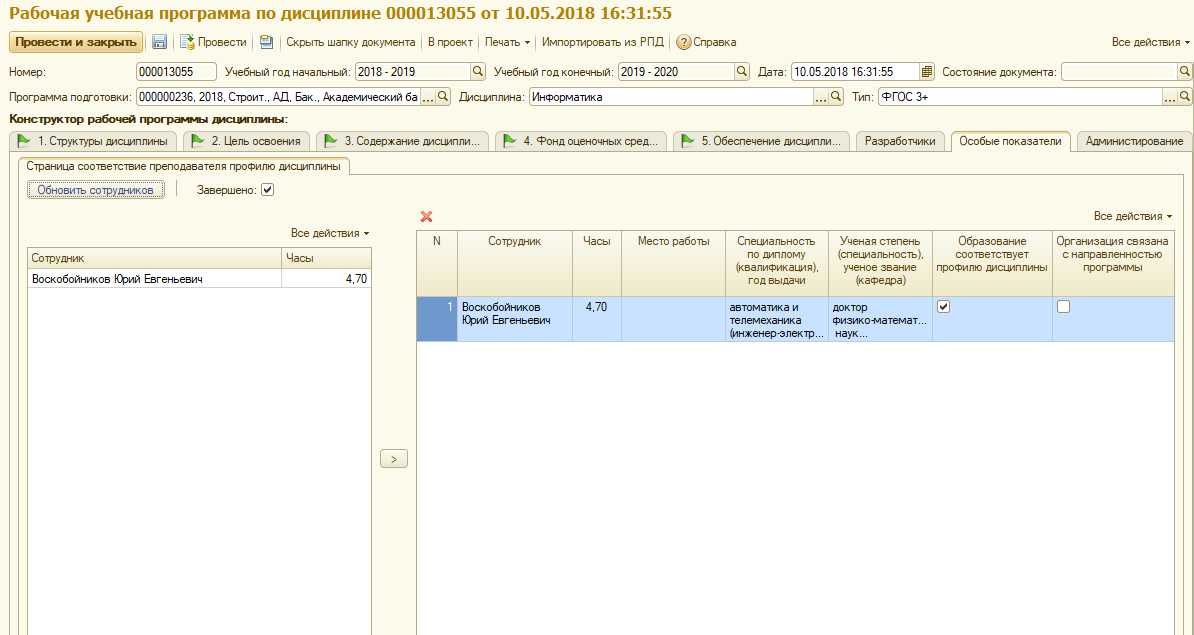 Проставляются в полуавтоматическом режиме сведения, необходимые для генерации аккредитационных отчетов
Управление информатизации,  2019
26
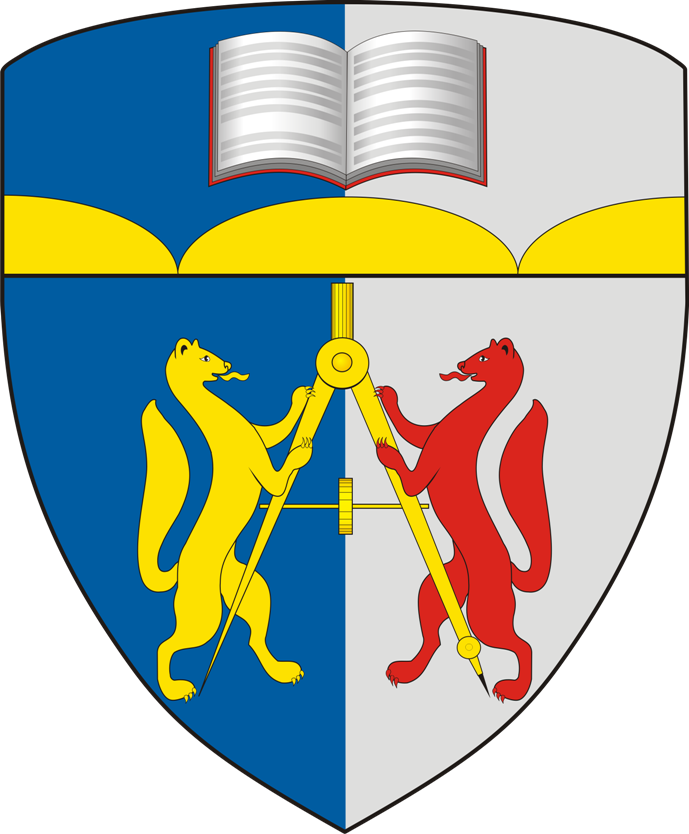 Новосибирский государственный архитектурно-строительный
университет (Сибстрин)
РАБОЧАЯ  ПРОГРАММА  ДИСЦИПЛИНЫ
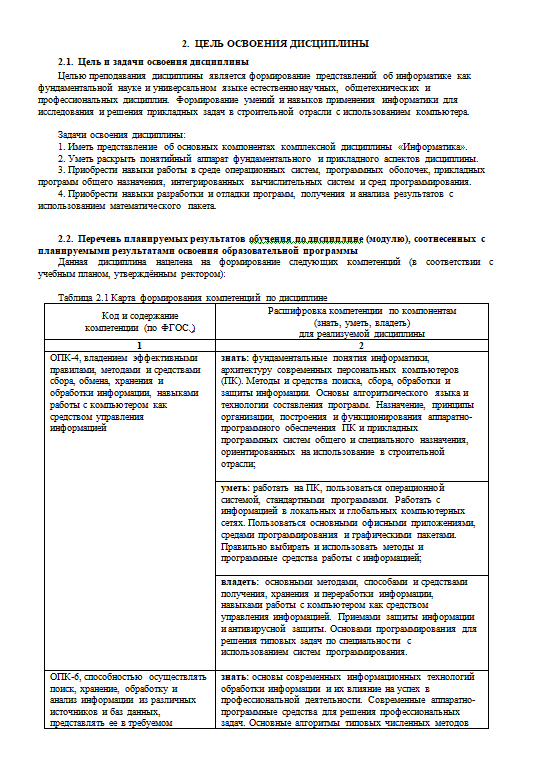 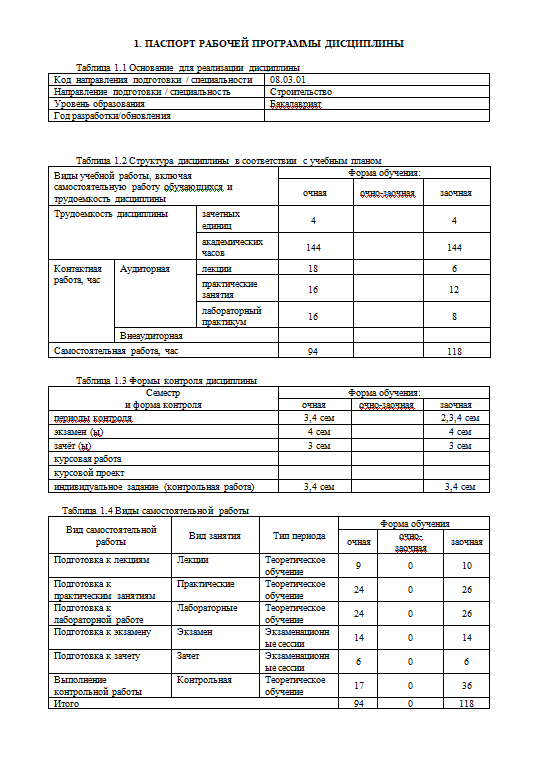 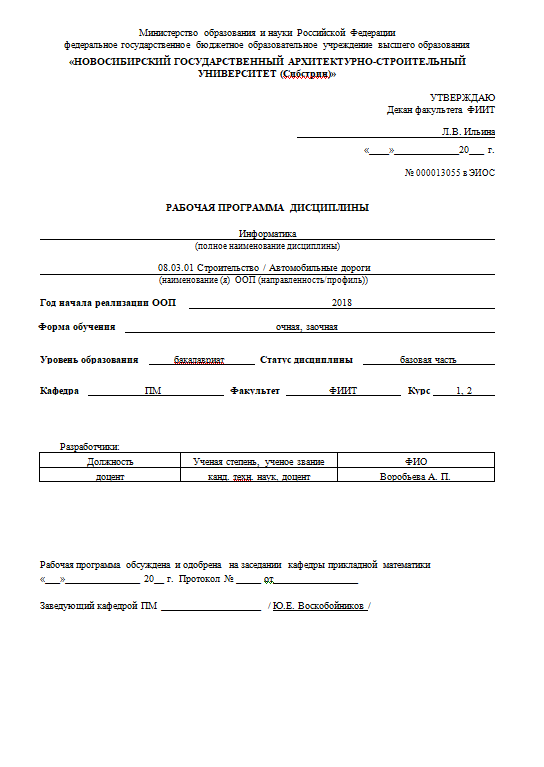 Управление информатизации,  2019
27
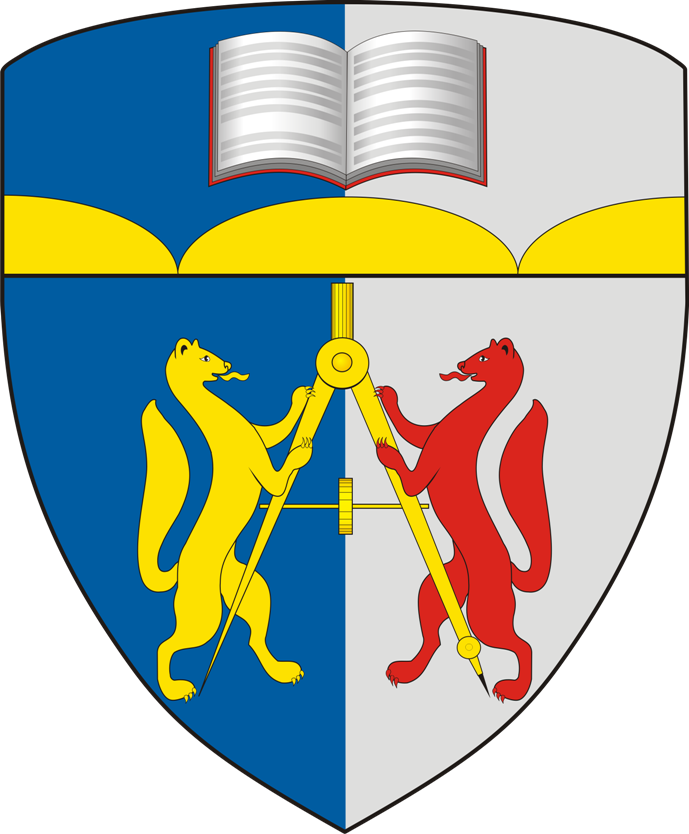 Новосибирский государственный архитектурно-строительный
университет (Сибстрин)
РАБОЧАЯ  ПРОГРАММА  ДИСЦИПЛИНЫ
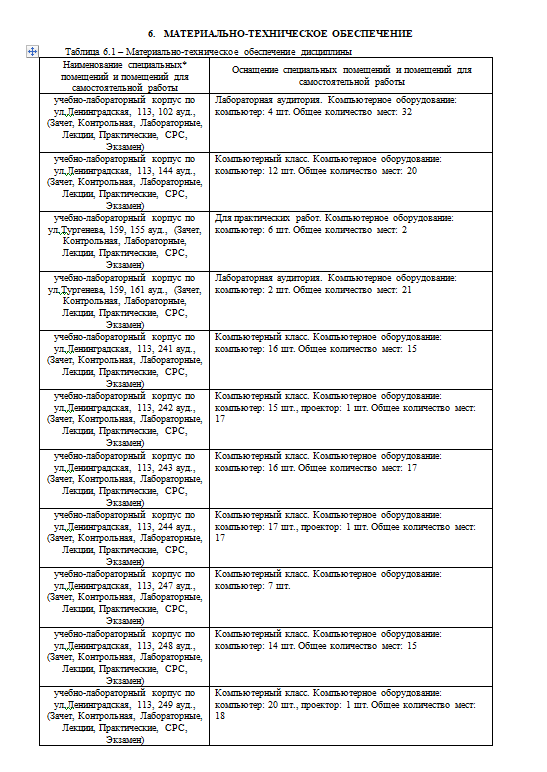 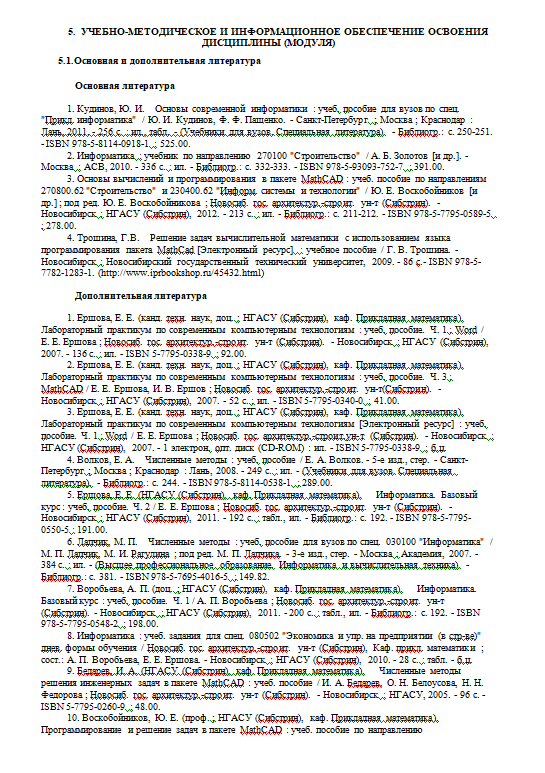 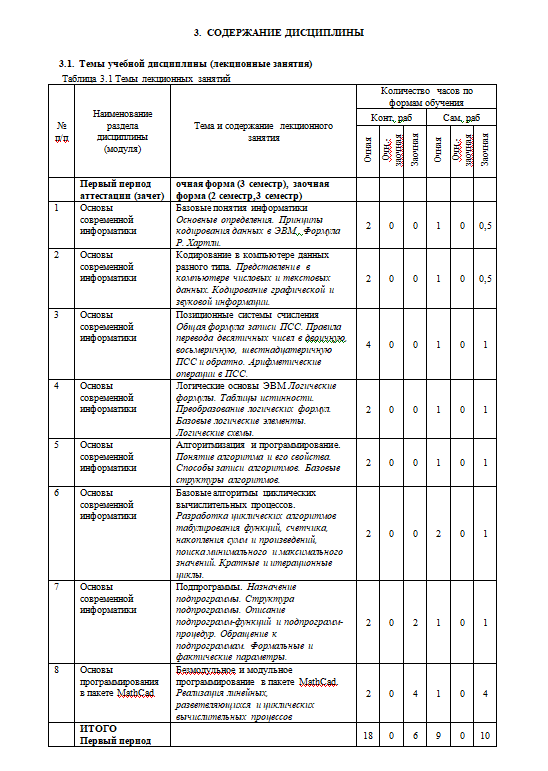 Управление информатизации,  2019
28
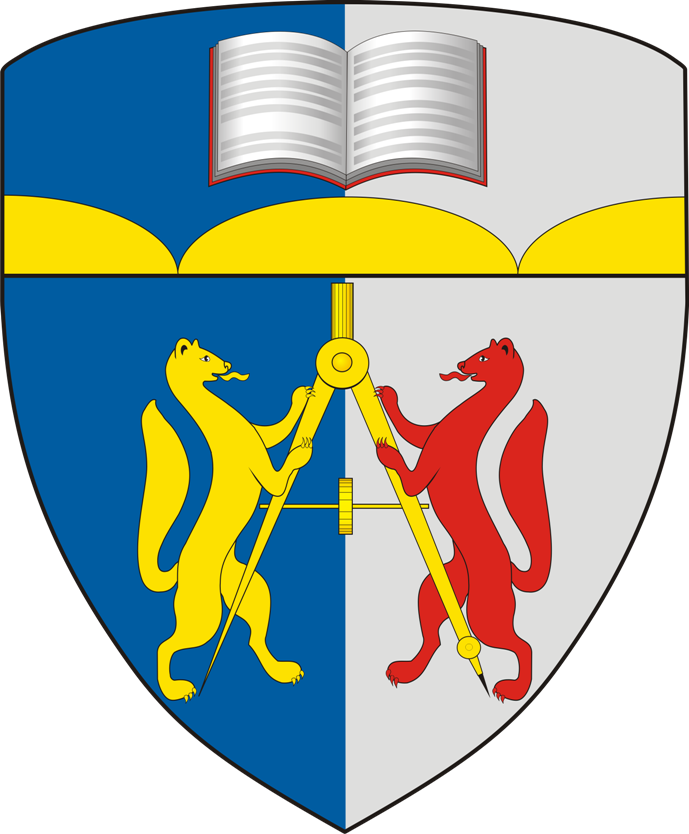 Новосибирский государственный архитектурно-строительный
университет (Сибстрин)
ОТЧЕТЫ  ДЛЯ  ПРОХОЖДЕНИЯ  АККРЕДИТАЦИИ
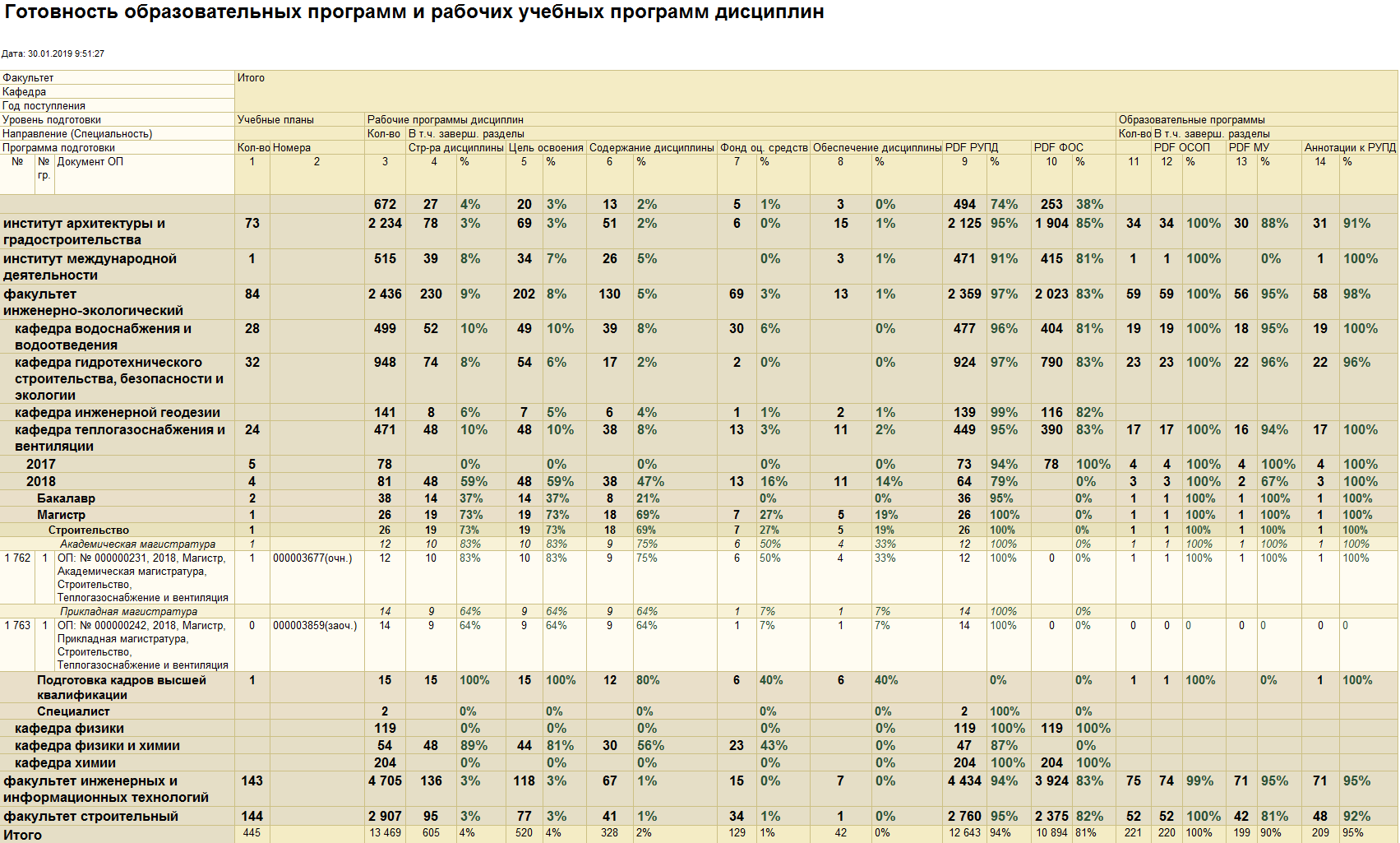 Управление информатизации,  2019
29
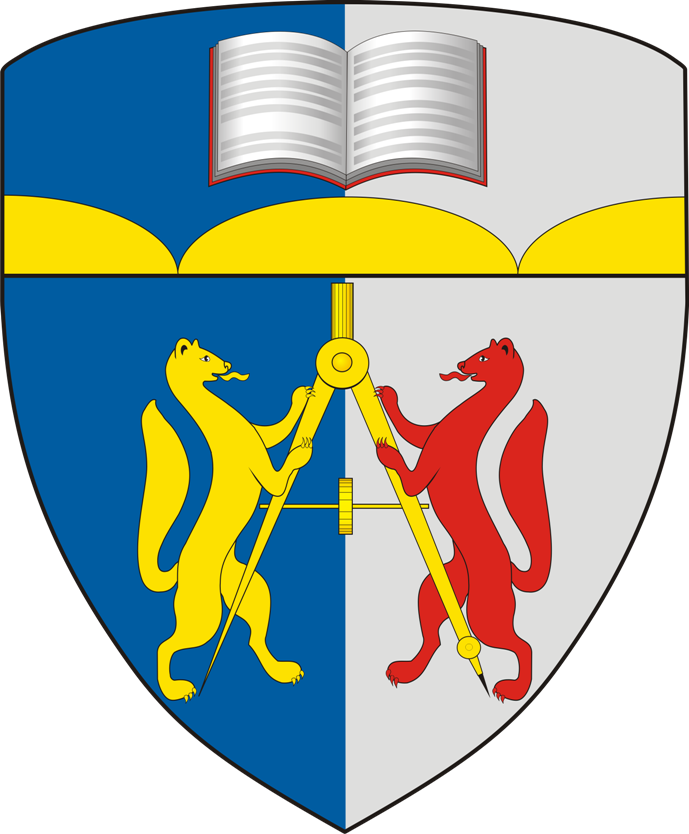 Новосибирский государственный архитектурно-строительный
университет (Сибстрин)
ОТЧЕТЫ  ДЛЯ  ПРОХОЖДЕНИЯ  АККРЕДИТАЦИИ
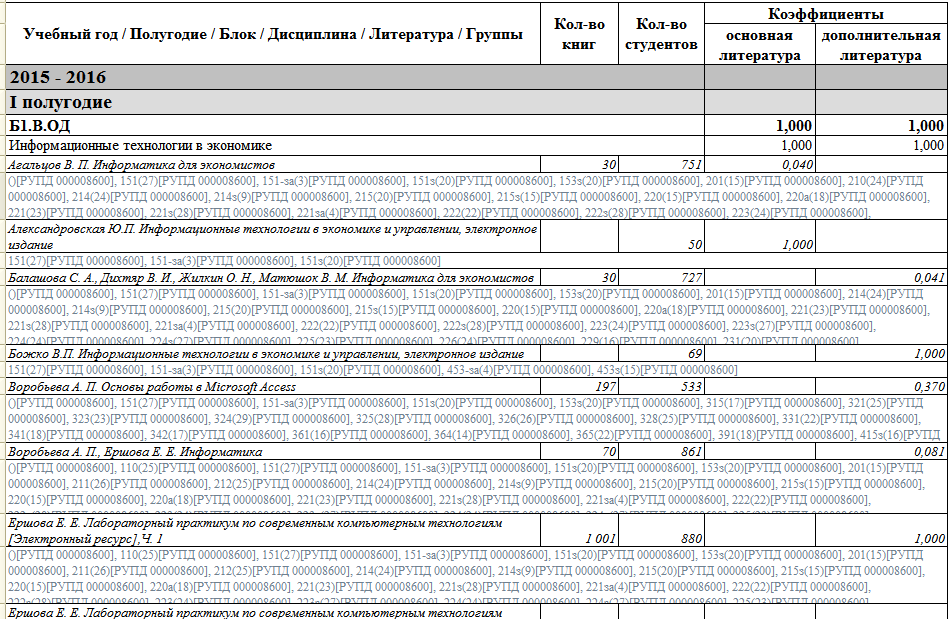 Управление информатизации,  2019
30
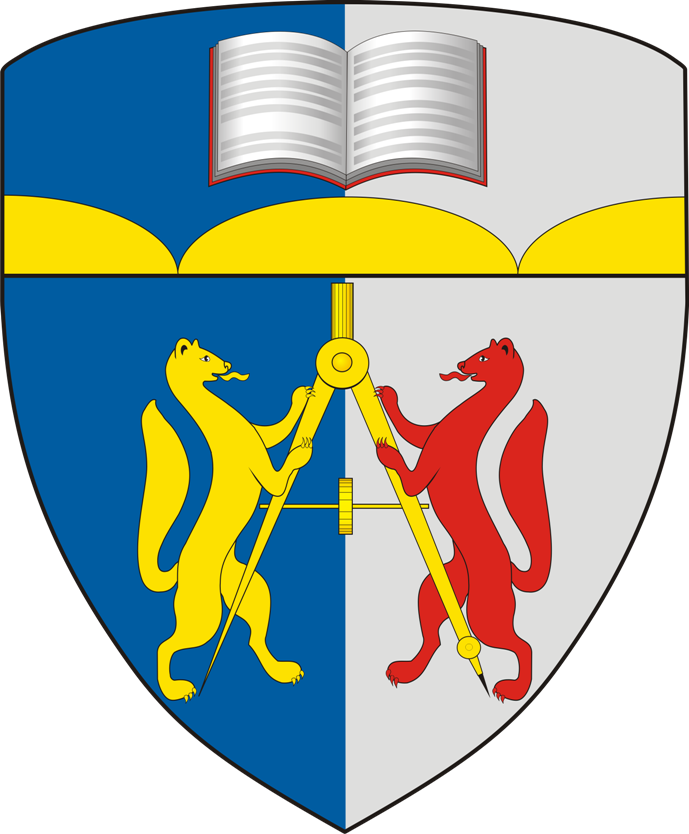 Новосибирский государственный архитектурно-строительный
университет (Сибстрин)
ОТЧЕТЫ  ДЛЯ  ПРОХОЖДЕНИЯ  АККРЕДИТАЦИИ
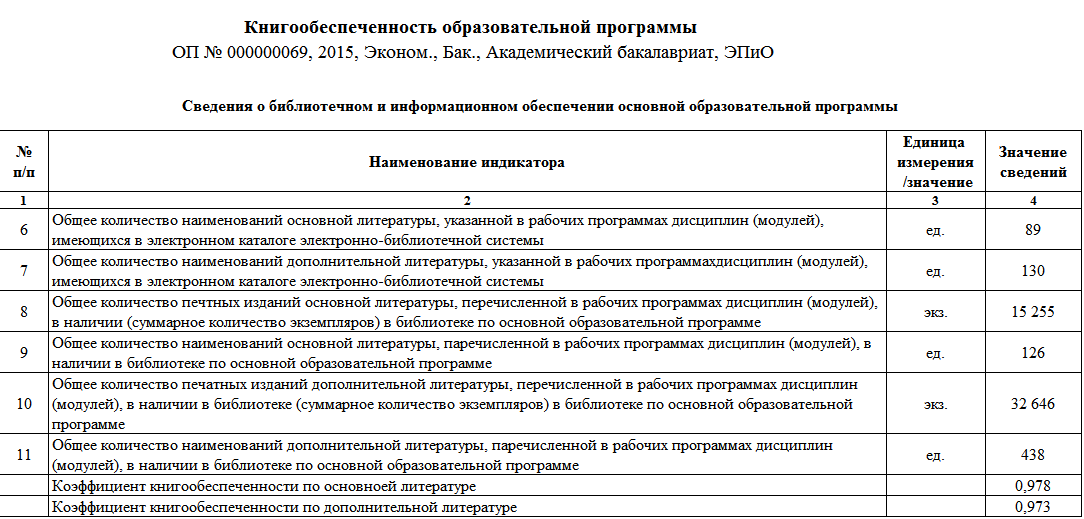 Управление информатизации,  2019
31
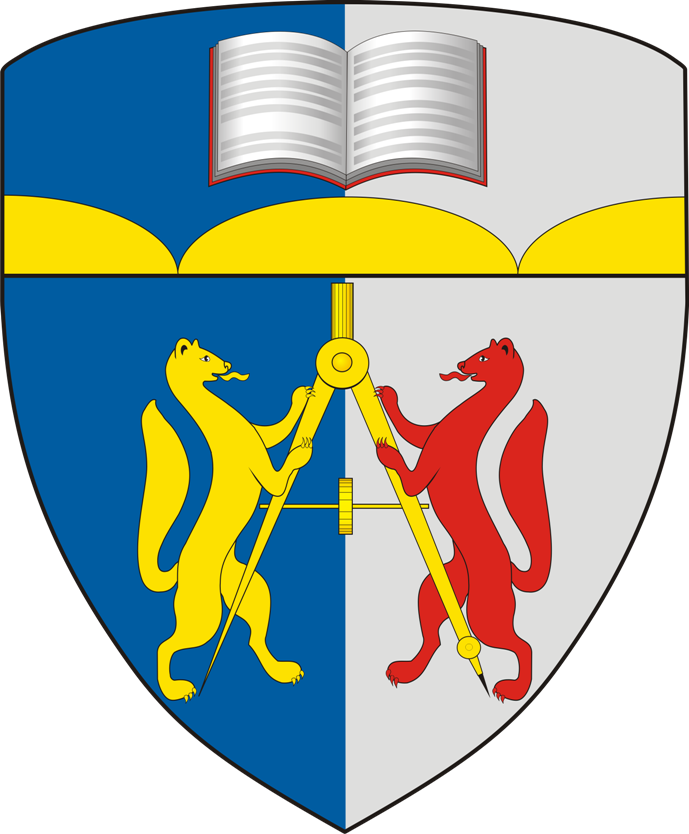 Новосибирский государственный архитектурно-строительный
университет (Сибстрин)
ОТЧЕТЫ  ДЛЯ  ПРОХОЖДЕНИЯ  АККРЕДИТАЦИИ
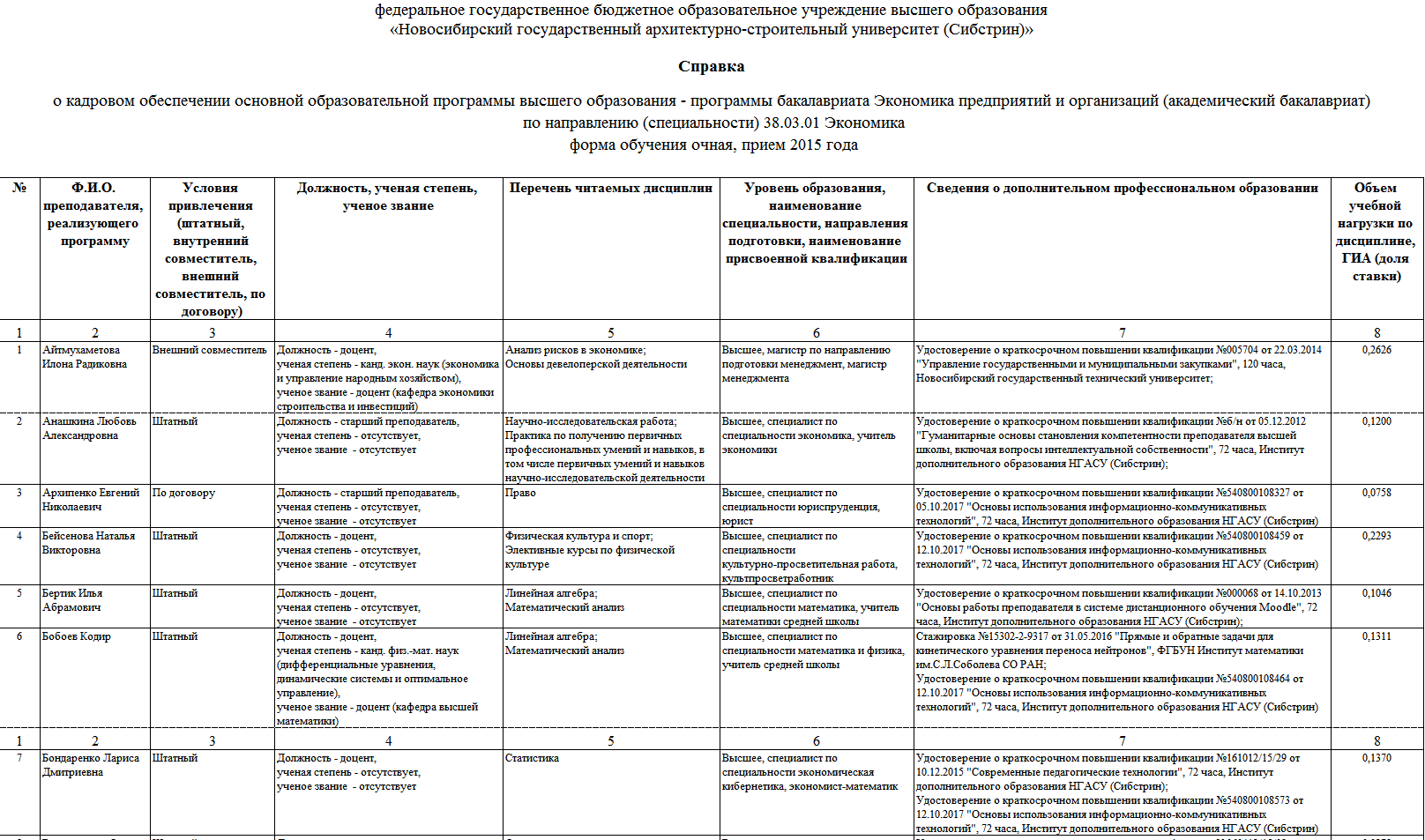 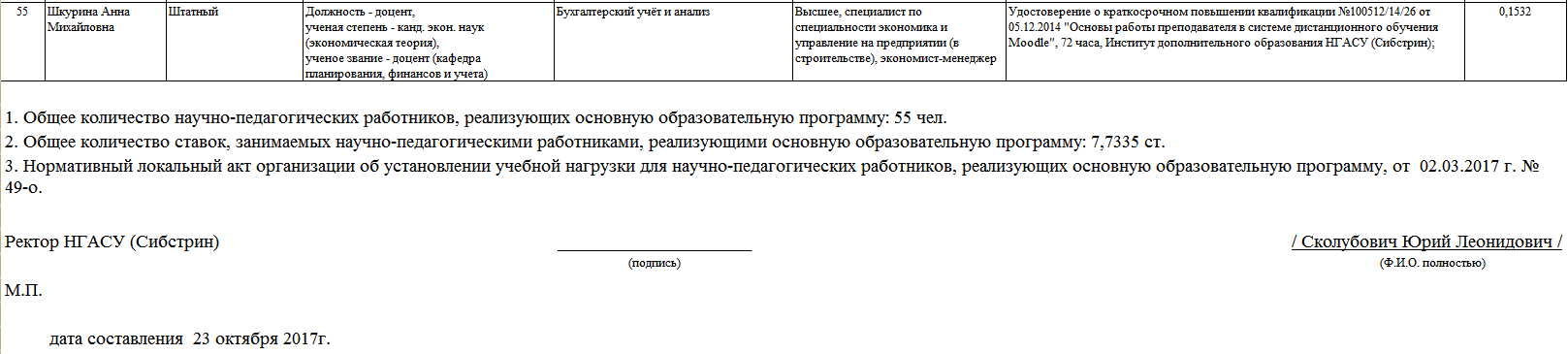 Управление информатизации,  2019
32
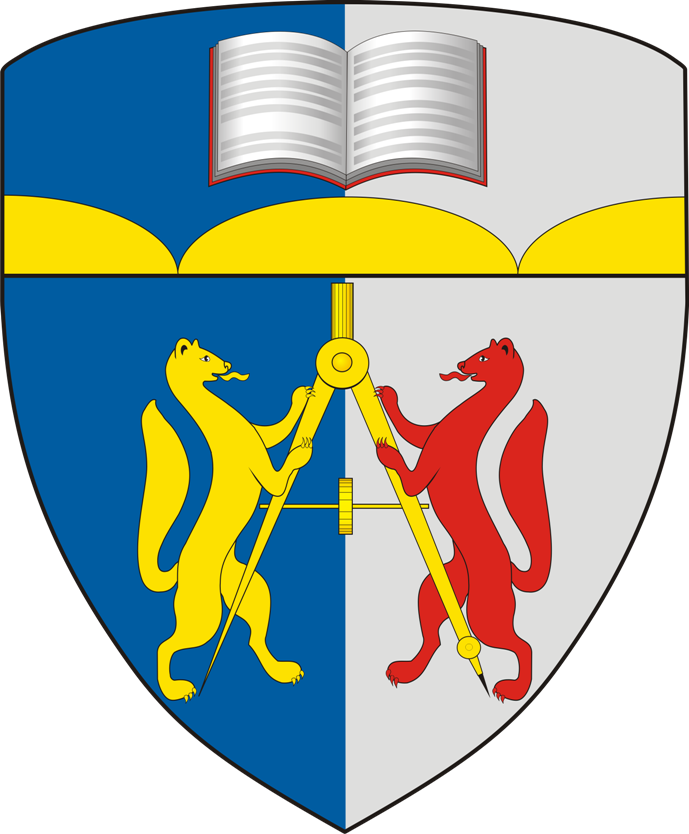 Новосибирский государственный архитектурно-строительный
университет (Сибстрин)
ДОРАБОТКА  КОНФИГУРАЦИИ
Изменение  типовой  конфигурации  1С:Университет ПРОФ. 
Добавлены следующие объекты:

Документы:
Образовательная программа;
Рабочая программа дисциплины;
Паспорт аудитории…




Дополнительные отчеты:
Кадровое обеспечение образовательной программы;
Книгообеспеченность образовательной программы;
Справка материально-техническое обеспечение образовательной программы…

Дополнительные обработки:
Выгрузка сведений о ОП и РПД на сайт вуза;
Выгрузка РПД и списка литературы для личного кабинета студента и преподавателя…
Справочники:
Книги;
Типы литературы;
Программное обеспечение и базы данных;
Интернет- ресурсы;
Оборудование;
Типы оборудования…
Управление информатизации,  2019
33
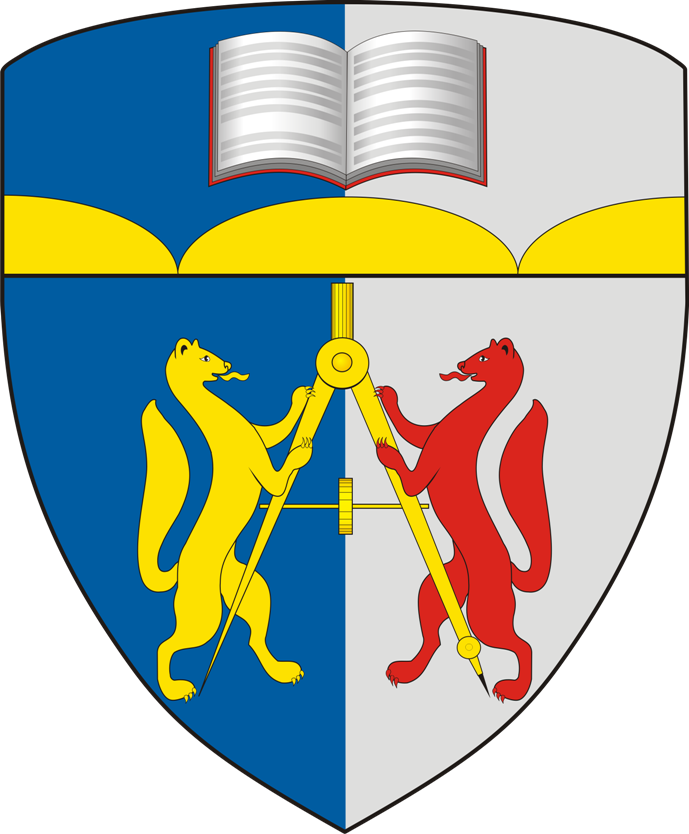 Новосибирский государственный архитектурно-строительный
университет (Сибстрин)
ВЫГРУЗКА НА САЙТ. СВЕДЕНИЯ ОБ ОРГАНИЗАЦИИ
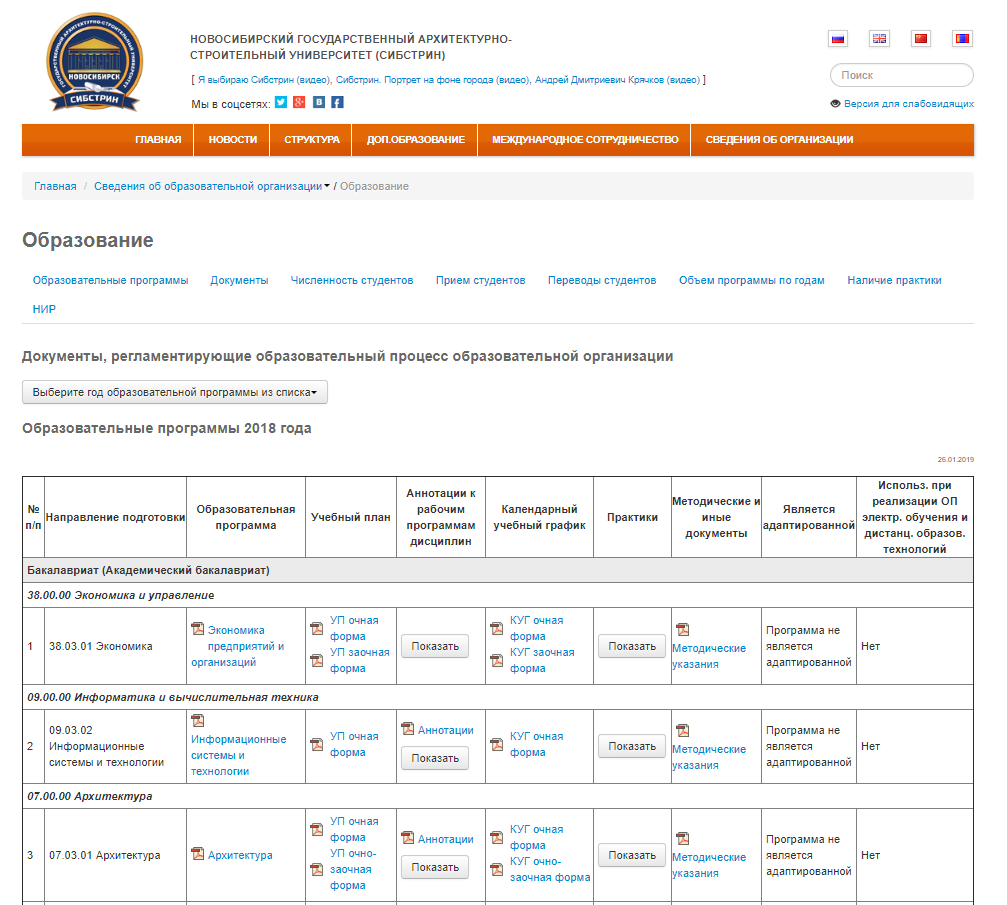 Управление информатизации,  2019
34
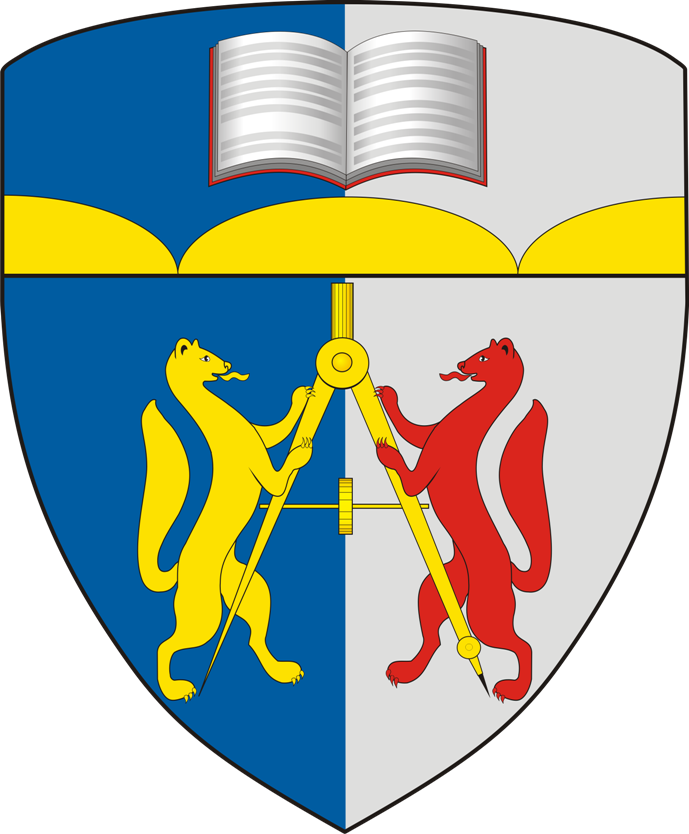 Новосибирский государственный архитектурно-строительный
университет (Сибстрин)
ВЫГРУЗКА НА САЙТ. СВЕДЕНИЯ ОБ ОРГАНИЗАЦИИ
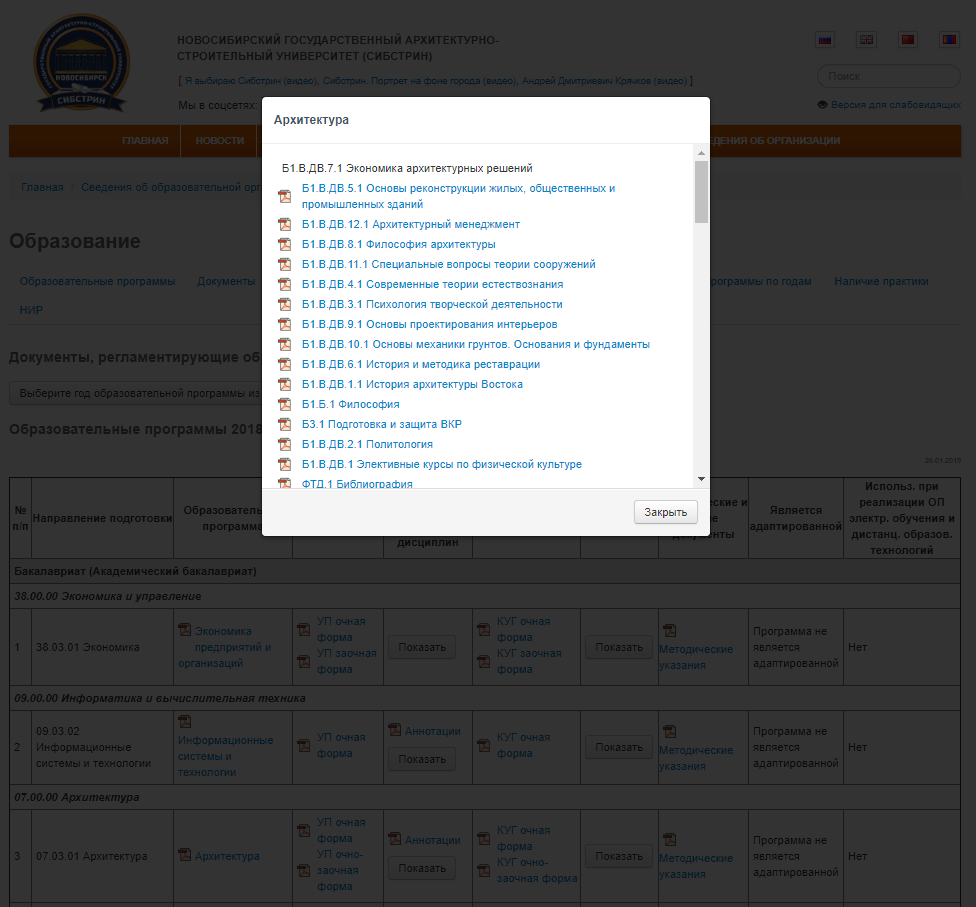 Управление информатизации,  2019
35
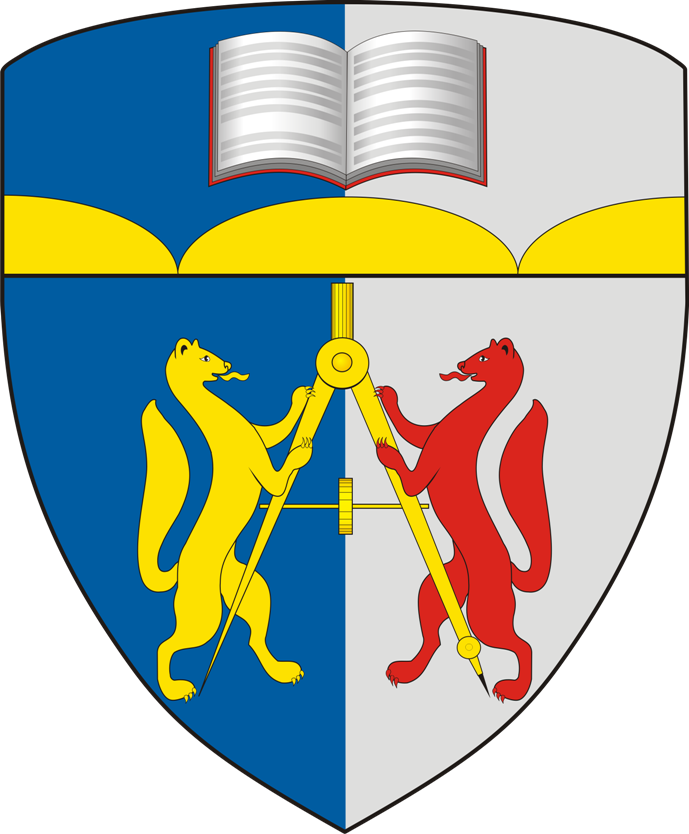 Новосибирский государственный архитектурно-строительный
университет (Сибстрин)
ВЫГРУЗКА НА САЙТ. РЕЙТИНГ САЙТОВ ВУЗОВ
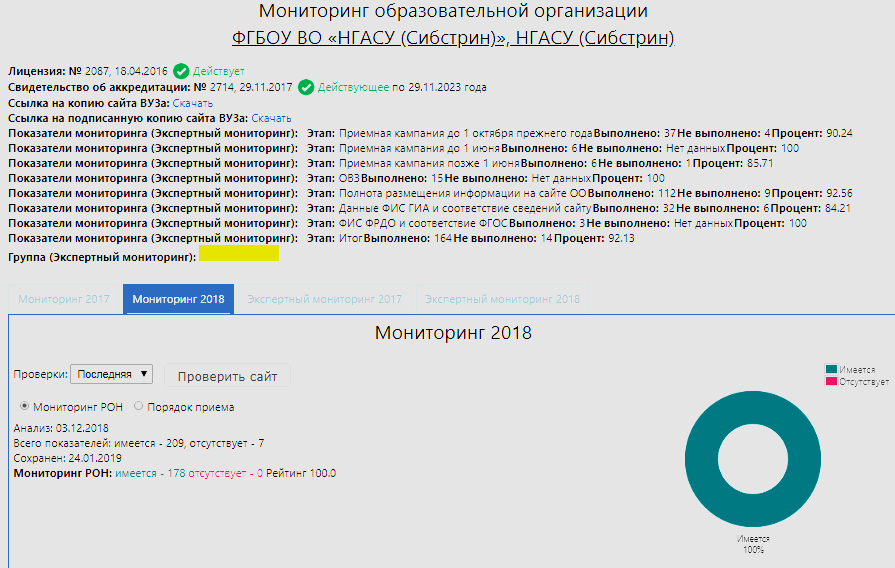 Управление информатизации,  2019
36
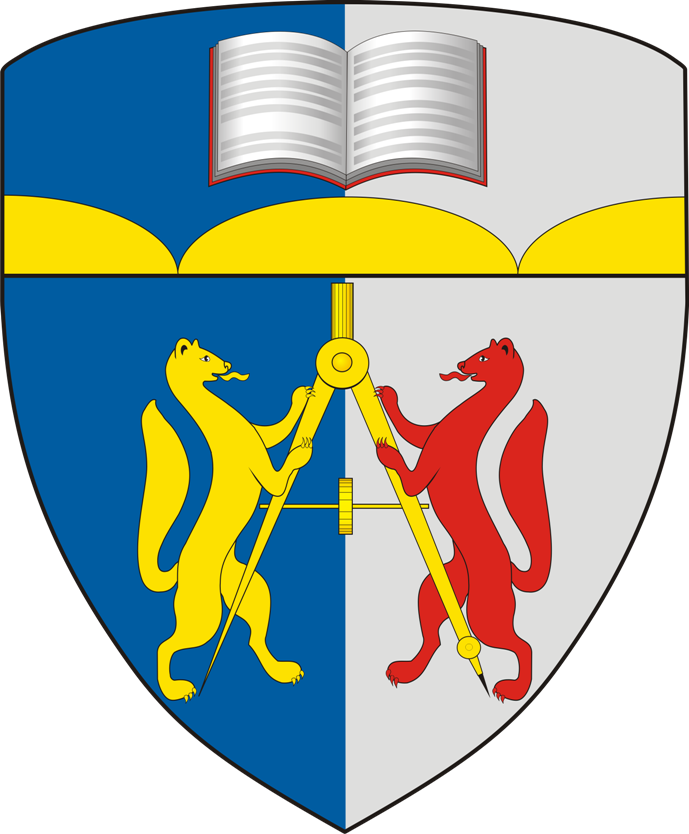 Новосибирский государственный архитектурно-строительный
университет (Сибстрин)
ВЫГРУЗКА НА САЙТ. РЕЙТИНГ САЙТОВ ВУЗОВ
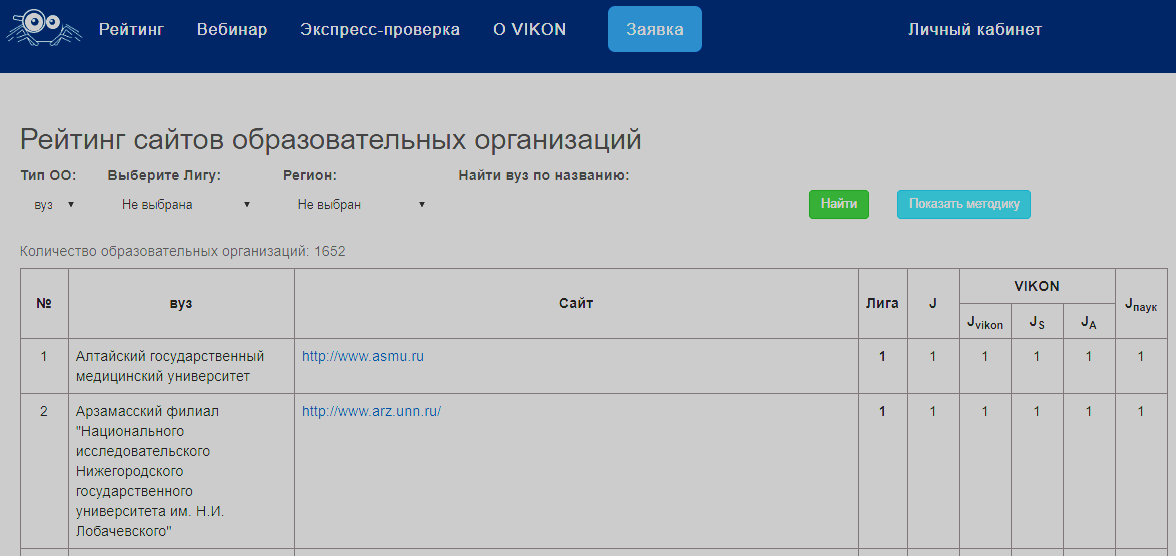 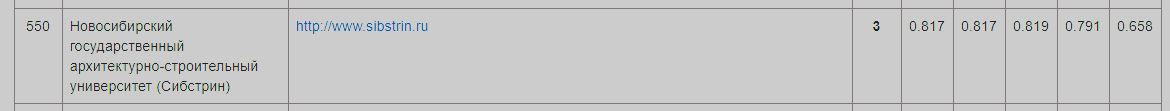 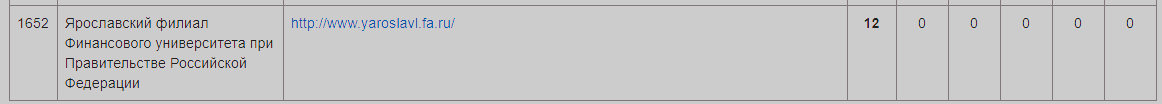 Управление информатизации,  2019
37
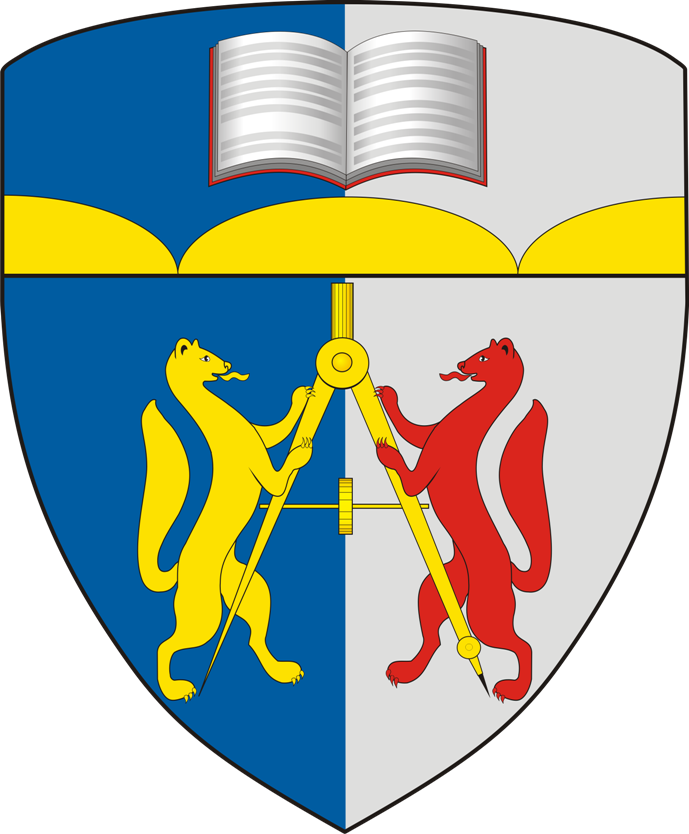 Новосибирский государственный архитектурно-строительный
университет (Сибстрин)
Спасибо за внимание!
Начальник управления информатизации
НГАСУ (Сибстрин)
Суханов Андрей Сергеевич

8 (383) 266-47-87
sanser@sibstrin.ru
Управление информатизации,  2019